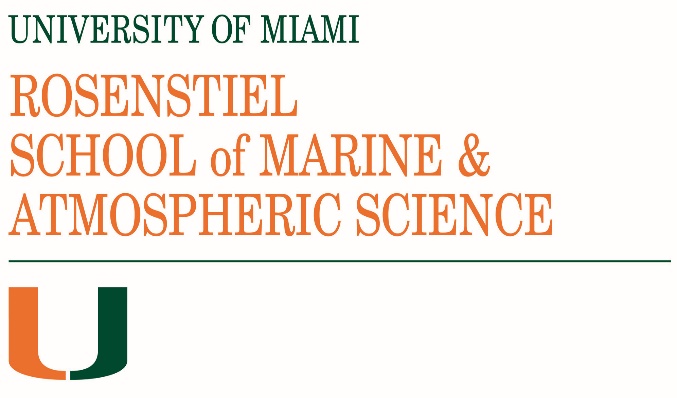 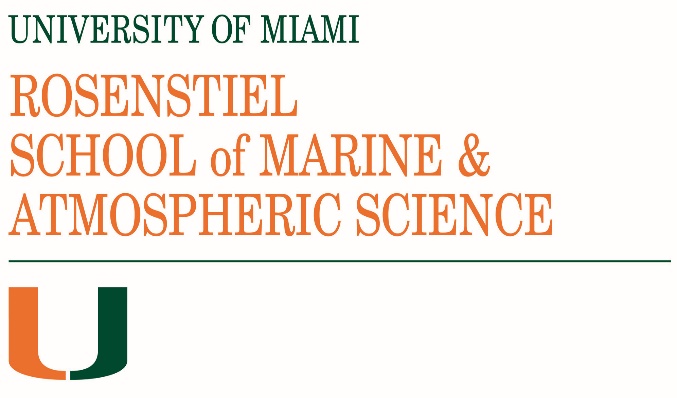 A Characterization of Turbulent Kinetic Energy and its Generation in Idealized Tropical Cyclone Simulations
Joshua Wadler
Co-authors: Jun Zhang, Nick Shay, and Dave Nolan
			HRD Science Meeting:  August 9, 2018
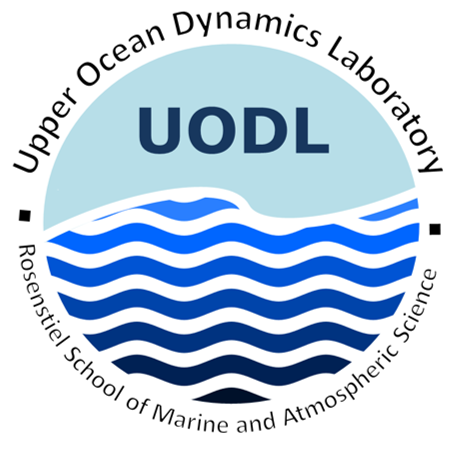 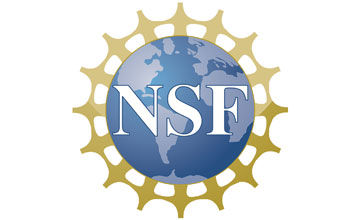 Motivation
Our measurements of turbulent kinetic energy (TKE) in tropical cyclones are limited, with no direct measurements of TKE in the inner-core or precipitating regions of TCs
Motivation
Our measurements of turbulent kinetic energy (TKE) in tropical cyclones are limited, with no direct measurements of TKE in the inner-core or precipitating regions of TCs
The CBLAST experiment was the last major research initiative to obtain turbulence measurements, in which we were able to get the first direct measurements of boundary layer turbulence (Black et al. 2007; French et al. 2007; Drennan et al. 2007; Zhang et al. 2008, 2009)
Motivation
Our measurements of turbulent kinetic energy (TKE) in tropical cyclones are limited, with no direct measurements of TKE in the inner-core or precipitating regions of TCs
The CBLAST experiment was the last major research initiative to obtain turbulence measurements, in which we were able to get the first direct measurements of boundary layer turbulence (Black et al. 2007; French et al. 2007; Drennan et al. 2007; Zhang et al. 2008, 2009)
To supplement the direct methods, the TKE has also been estimated indirectly.
Using flight level data in Hurricanes Allen (1980) and Hugo (1989), Zhang et al. (2011) estimated the TKE and momentum flux
Using Doppler radar analyses, Lorsolo et al. (2010) estimated the TKE in several hurricanes. 
Zhu (2008), using a large eddy simulation of Hurricane Ivan, showed that these indirect methods may underestimate boundary layer TKE. However, the large eddy simulation from Zhu (2008) was over land
Model Setup
Idealized simulations using the method of point-downscaling (Nolan et al. 2011) in WRF v3.9.1.1
40 vertical eta levels on 4 domains (27 km, 9 km, 3 km, 1 km) with time steps (60 sec, 20 sec, 6.67 sec, 3.33 sec) run for 6 days
Uniform atmospheric sounding – Jordan (1958), on an f-plane (20 N) with constant 5 m/s shear
 No longwave or shortwave radiation
Cumulus parameterization (27 km domain only) is Kain–Fritsch Scheme (Kain 2004)
 Microphysics scheme is WRF single moment class 5 scheme (Hong et al.2004)
 Surface layer parameterization is based off of MM5 Monin-Obukhov similarity scheme (Paulson 1970; Dyer and Hicks 1970; Beljaars 1994) with a drag coefficient that levels off at higher wind speeds (e.g. Powell et al. 2003; Donelan et al. 2004)
Ocean model is the 3-D Price-Weller Pinkel  (Price 1981; Price et al. 1994) ocean mixed layer model that is initialized with a horizontally uniform profile
3 oceans (warm-core eddy (WCE), cold-core eddy (CCE), average between them (AVG)
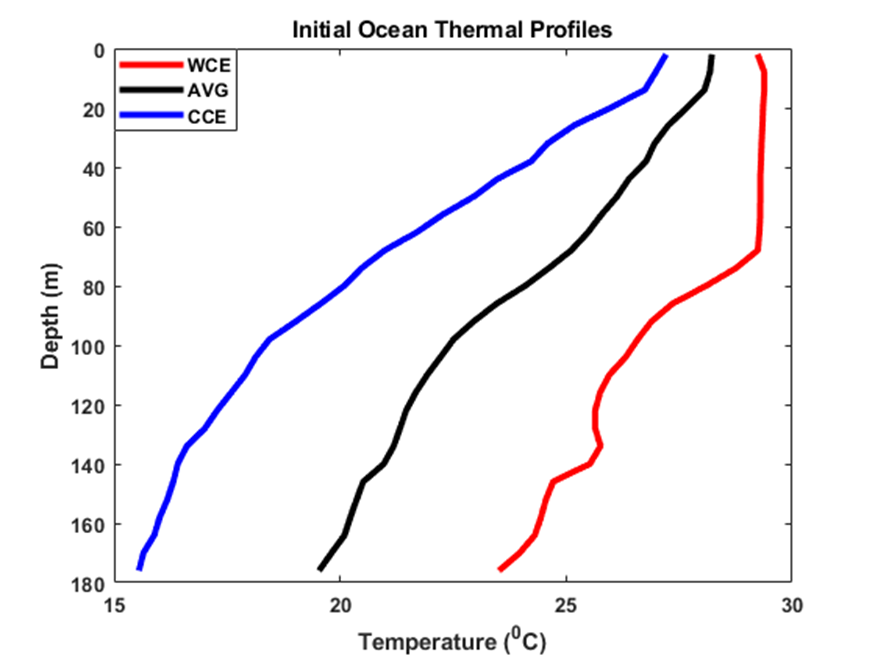 Model Setup
Boundary layer scheme is Mellor-Yamada-Nakanishi-Niino (MYNN) level 2.5 TKE scheme which explicitly solves the 1-D TKE equation 






Less common boundary layer scheme than MYJ, YSU
Compared to MYJ, the coefficients in the MYNN scheme are tuned to output from LES, which allows it to perform better over a wide range of stability regimes (Nakanishi and Niino 2009). 
Allow for an output of TKE, and all of the budget terms in the 1-D TKE Equation
Allows for TKE advection to be turned on (-WA) or turned off (-NA) – rare in WRF boundary layer schemes
Has been shown to produce reasonable boundary layer structure (Green and Zhang 2014)
Struggles to produce eyewall mesovorticies (Zhu et al. 2008), similar to the MYJ scheme (Nolan et al. 2009a,b)
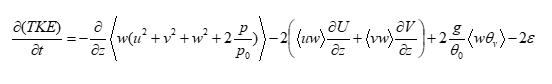 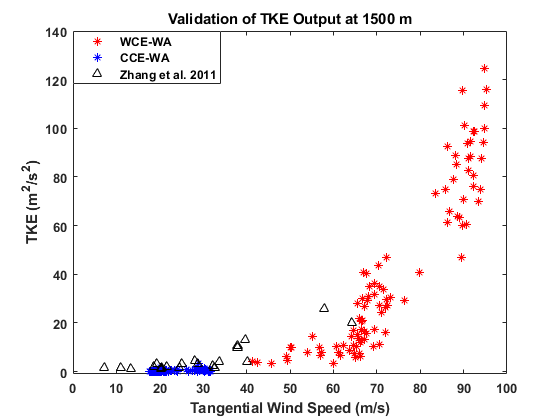 Vertical turbulent transport
Shear generation
Red = warm ocean
Buoyancy
Change in TKE
Dissipation
Blue = cold ocean
Validation of model output of TKE at the hourly RMW, against the flight level estimates obtained in Zhang et al. (2011)
Axisymmetric Results
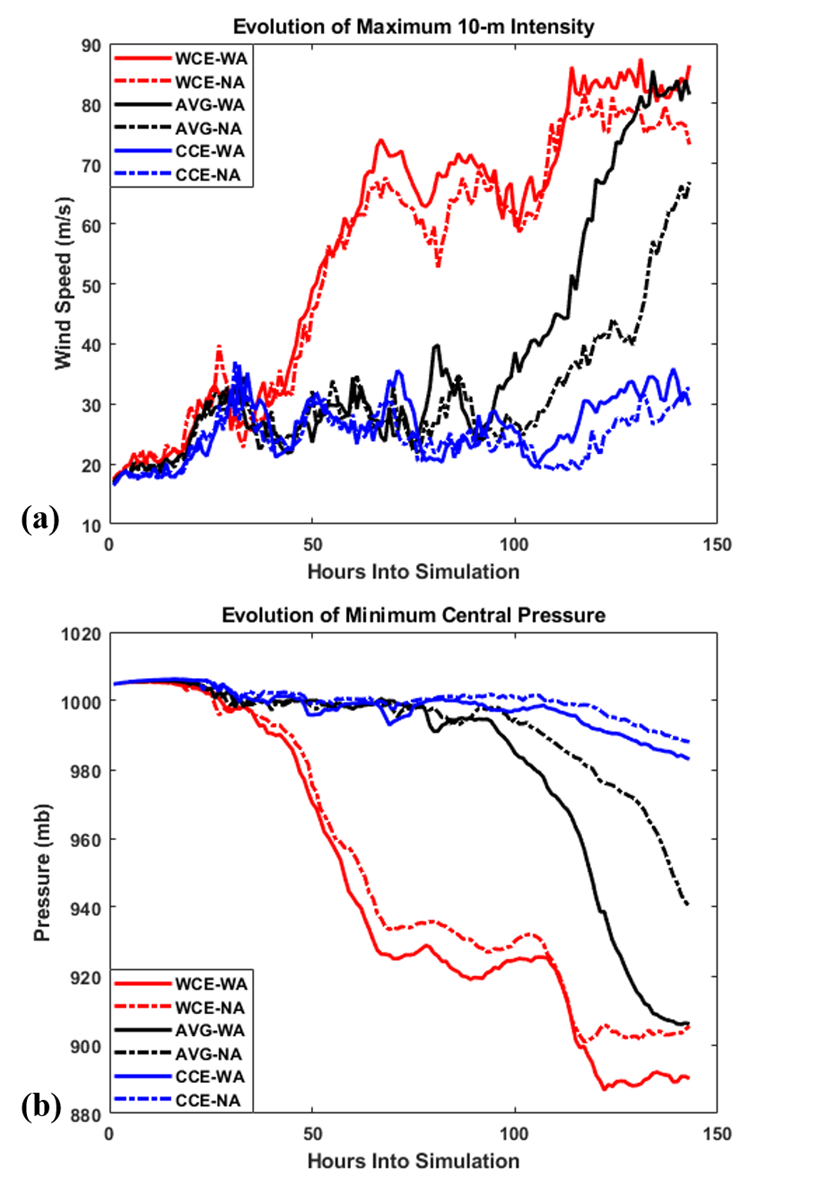 Solid lines are simulations that INCLUDE TKE advection

Dashed lines are simulations that DO NOT INCLUDE TKE advection

Red = warm ocean
Blue = cold ocean
Black = average ocean
Axisymmetric Results
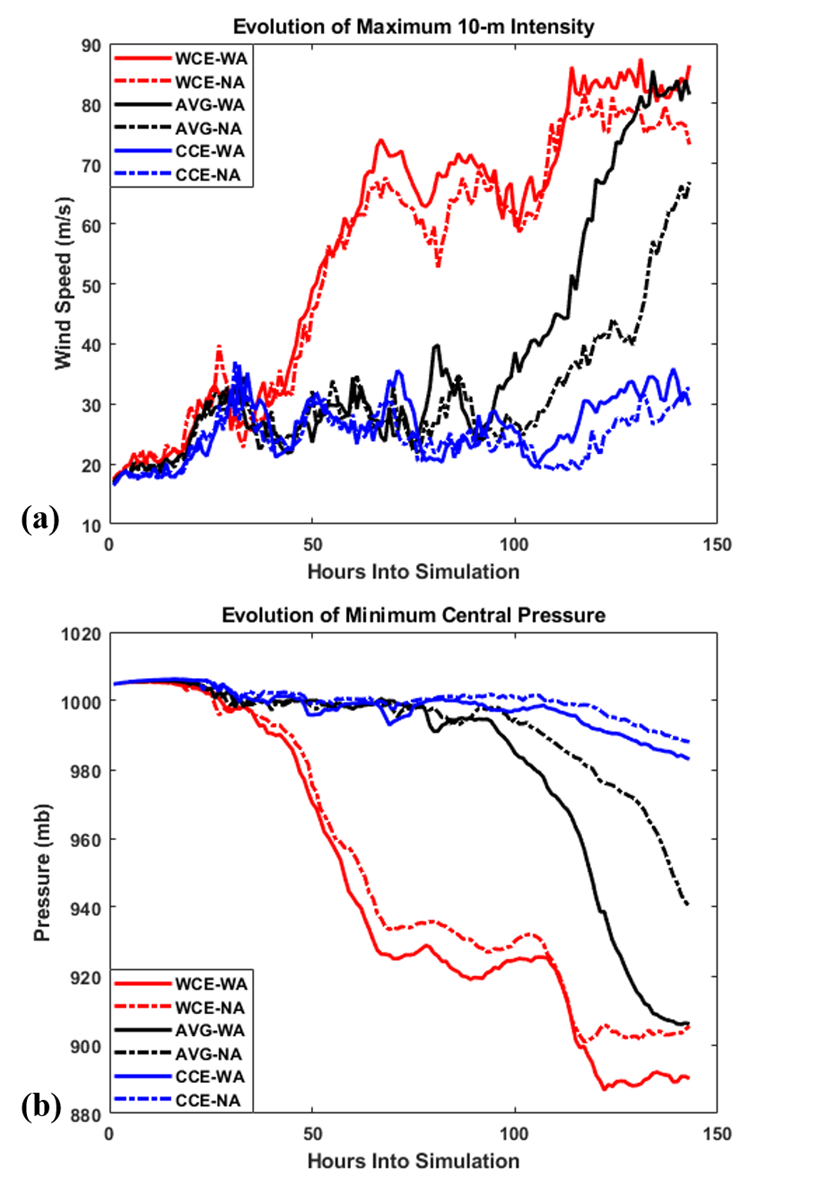 Unsurprisingly, warmer oceans lead to greater intensities
Solid lines are simulations that INCLUDE TKE advection

Dashed lines are simulations that DO NOT INCLUDE TKE advection

Red = warm ocean
Blue = cold ocean
Black = average ocean
Axisymmetric Results
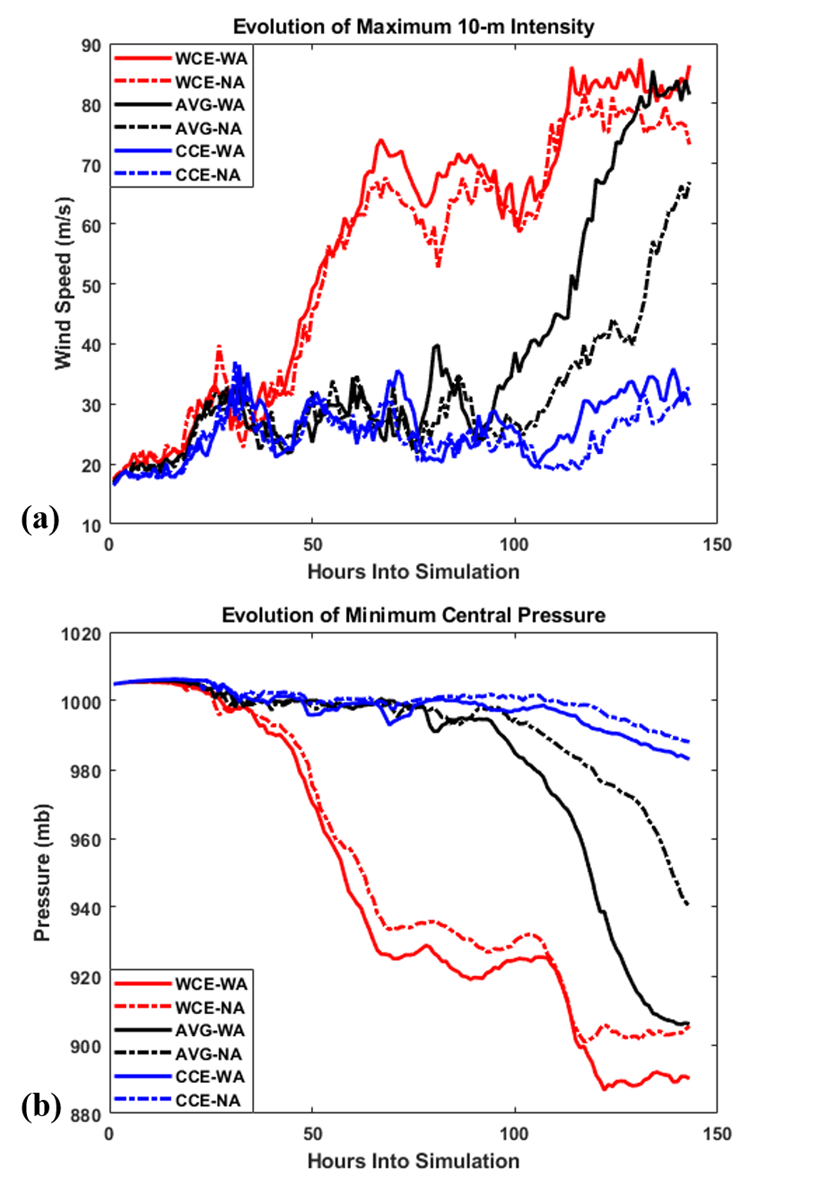 Unsurprisingly, warmer oceans lead to greater intensities

The steady-state intensities are greater in the simulations that include TKE advection. They also have lower central pressures
Solid lines are simulations that INCLUDE TKE advection

Dashed lines are simulations that DO NOT INCLUDE TKE advection

Red = warm ocean
Blue = cold ocean
Black = average ocean
Axisymmetric Results
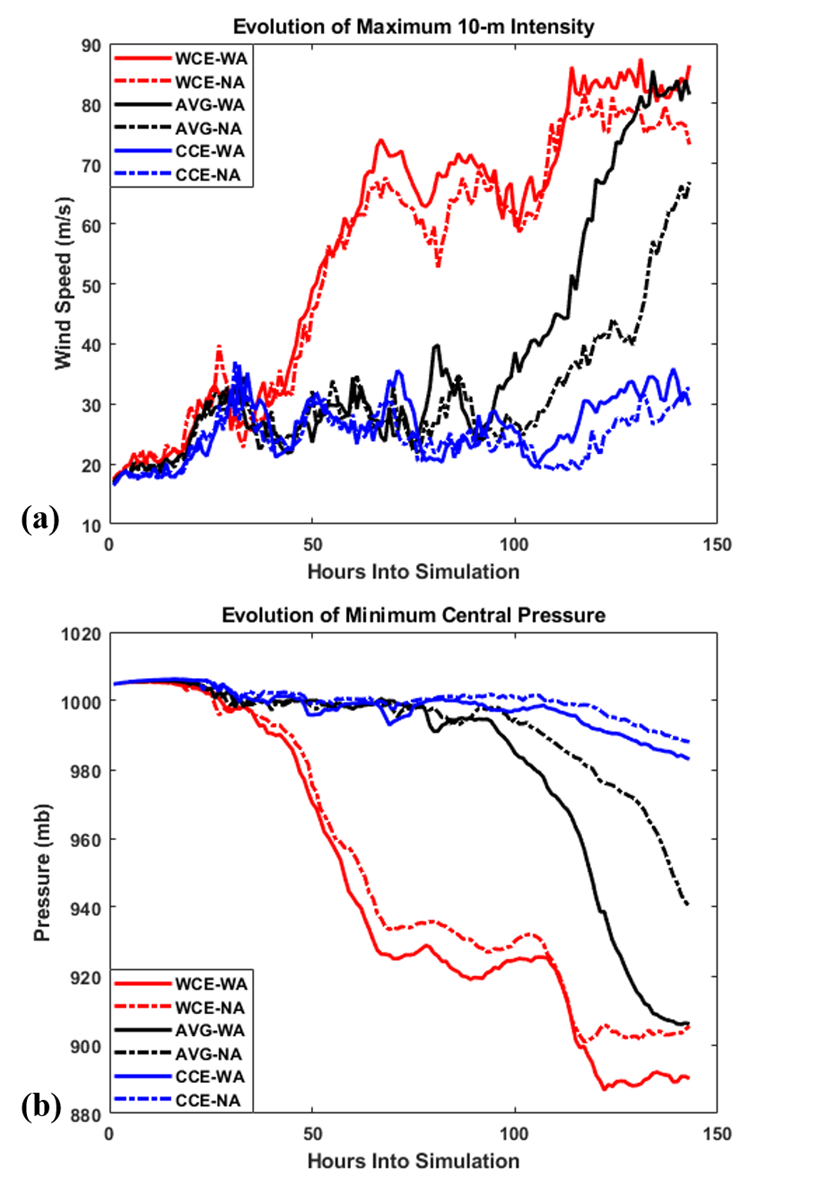 Unsurprisingly, warmer oceans lead to greater intensities

The steady-state intensities are greater in the simulations that include TKE advection. They also have lower central pressures

The warm and cold oceans reach steady state intensities by the end of the simulations – they are the focus of the rest of the analysis.
Solid lines are simulations that INCLUDE TKE advection

Dashed lines are simulations that DO NOT INCLUDE TKE advection

Red = warm ocean
Blue = cold ocean
Black = average ocean
Mean Vortex Structure – Averaged Over Last 24 hours
No TKE advection
With TKE advection
Shading is TKE

Black lines are tangential wind

Gray lines are vertical velocity (solid = positive; dashed = negative)

White lines are radial wind (dashed= inflow, solid =outflow)
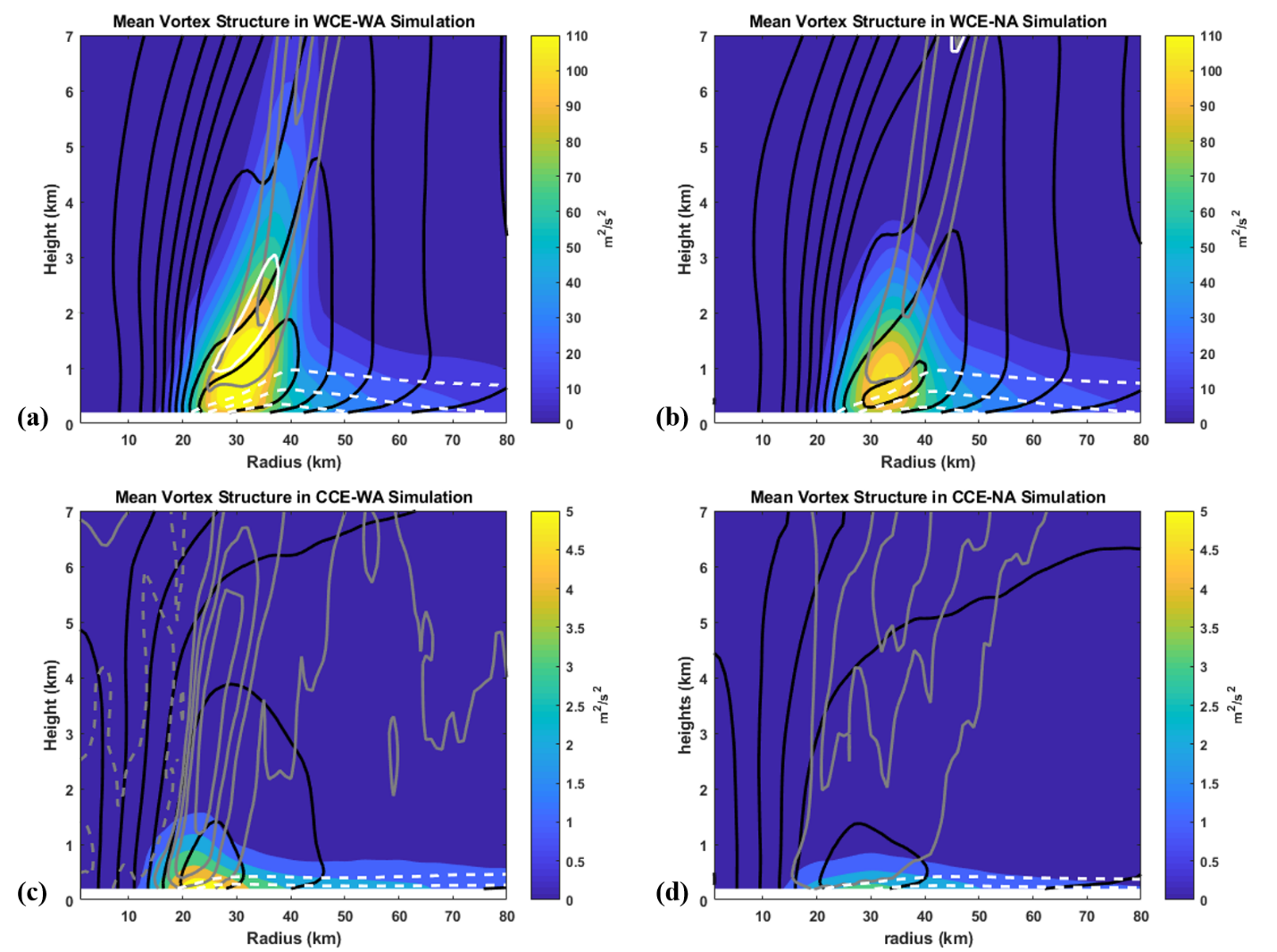 [Speaker Notes: In (a) and (b) the contour interval is 10 m2 s-2 for TKE, 10 m s-1 for tangential wind, 5 m s-1 for radial wind and 2 m s-1 for vertical velocity. In (c) and (d) the contour interval is 1 m2 s-2 for TKE, 5 m s-1 for tangential wind, 2 m s-1 for radial wind, and 0.1 m s-1 for vertical velocity.]
Mean Vortex Structure – Averaged Over Last 24 hours
No TKE advection
With TKE advection
Maximum TKE is slightly larger when TKE advection is included
Shading is TKE

Black lines are tangential wind

Gray lines are vertical velocity (solid = positive; dashed = negative)

White lines are radial wind (dashed= inflow, solid =outflow)
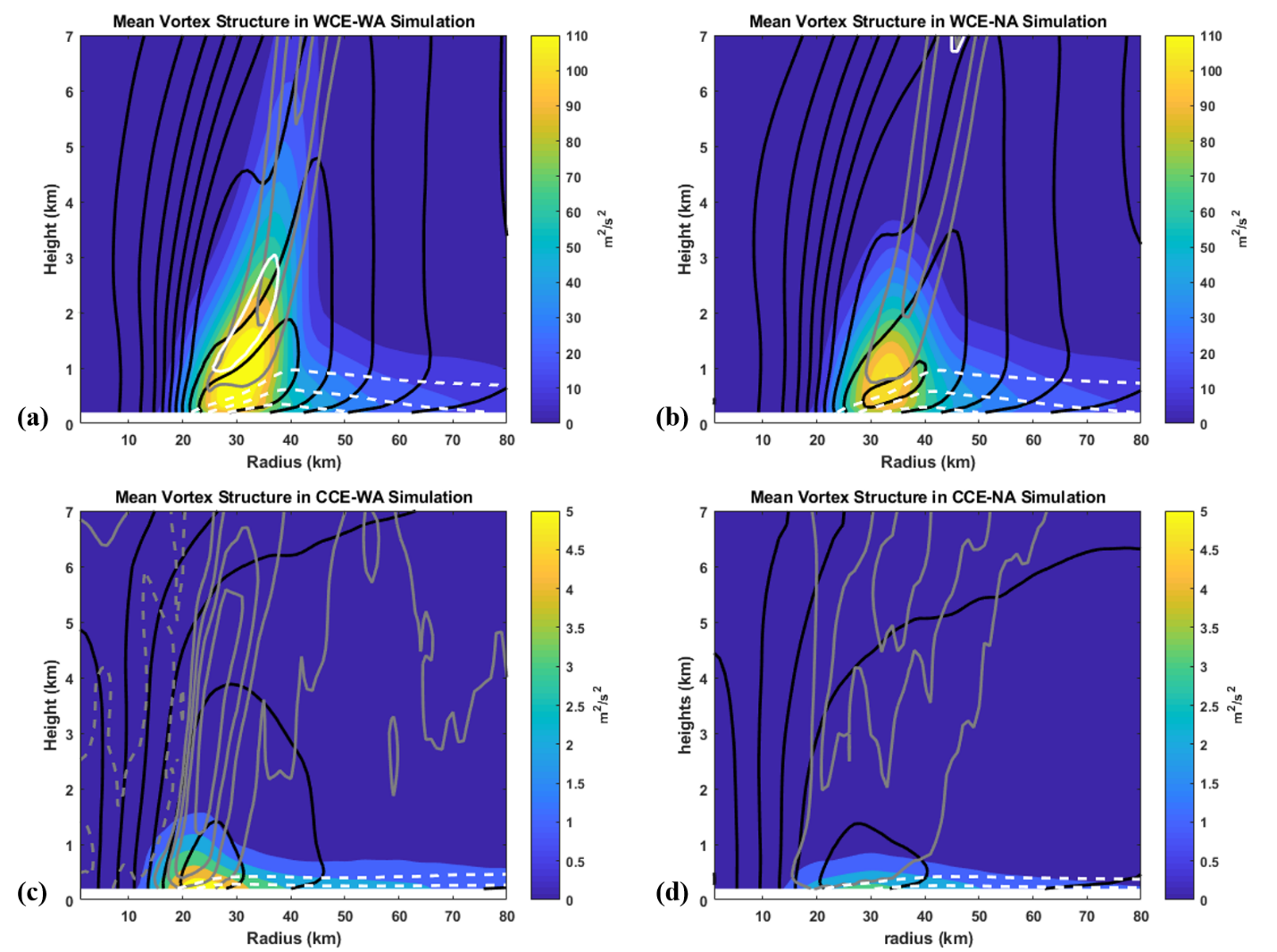 [Speaker Notes: In (a) and (b) the contour interval is 10 m2 s-2 for TKE, 10 m s-1 for tangential wind, 5 m s-1 for radial wind and 2 m s-1 for vertical velocity. In (c) and (d) the contour interval is 1 m2 s-2 for TKE, 5 m s-1 for tangential wind, 2 m s-1 for radial wind, and 0.1 m s-1 for vertical velocity.]
Mean Vortex Structure – Averaged Over Last 24 hours
No TKE advection
With TKE advection
Maximum TKE is slightly larger when TKE advection is included

Largest difference in the TKE is in the eyewall (above 3 km) – much larger vertical extent when TKE is included.
Shading is TKE

Black lines are tangential wind

Gray lines are vertical velocity (solid = positive; dashed = negative)

White lines are radial wind (dashed= inflow, solid =outflow)
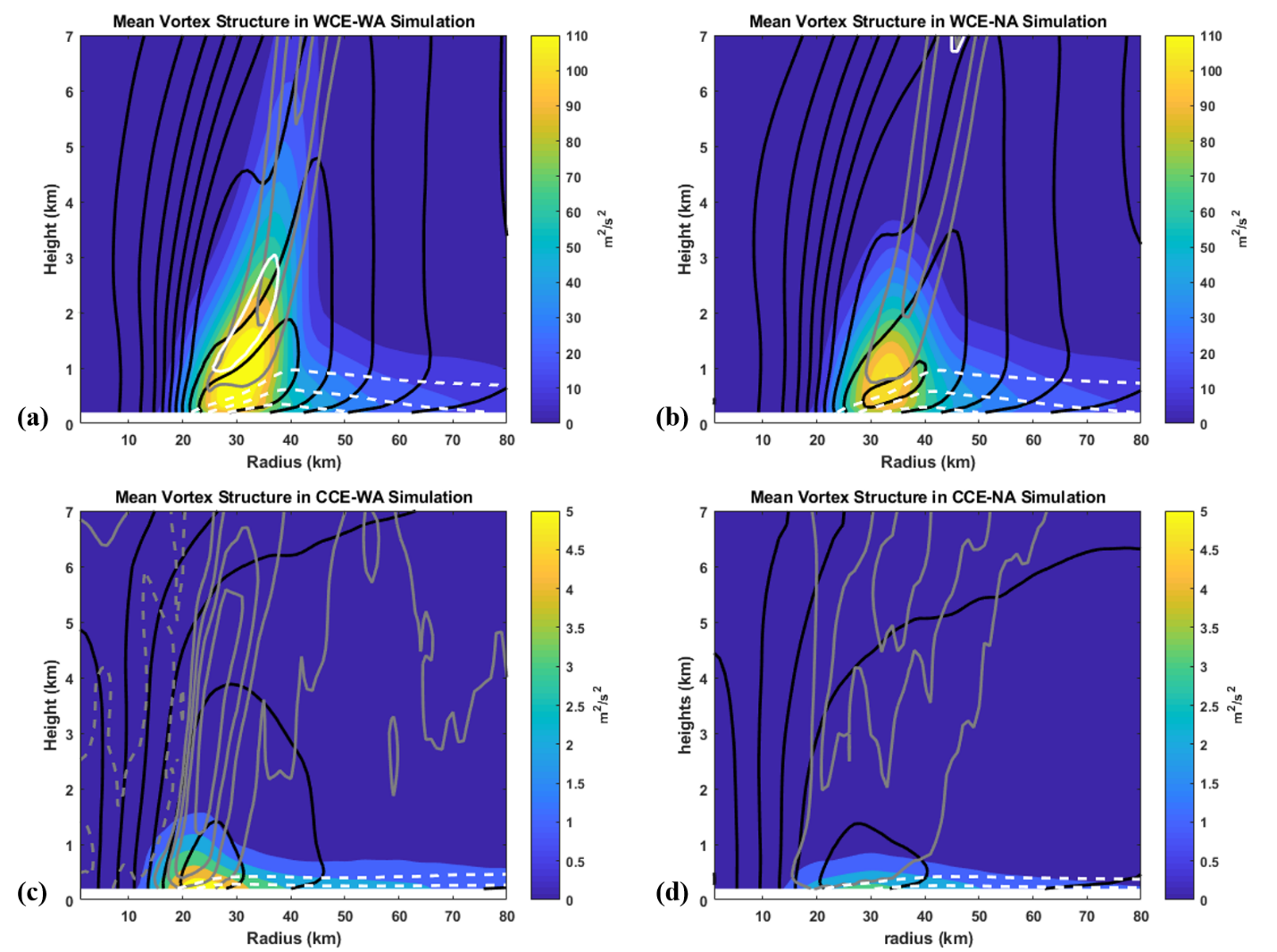 [Speaker Notes: In (a) and (b) the contour interval is 10 m2 s-2 for TKE, 10 m s-1 for tangential wind, 5 m s-1 for radial wind and 2 m s-1 for vertical velocity. In (c) and (d) the contour interval is 1 m2 s-2 for TKE, 5 m s-1 for tangential wind, 2 m s-1 for radial wind, and 0.1 m s-1 for vertical velocity.]
Mean Vortex Structure – Averaged Over Last 24 hours
No TKE advection
With TKE advection
Maximum TKE is slightly larger when TKE advection is included

Largest difference in the TKE is in the eyewall (above 3 km) – much larger vertical extent when TKE is included. 

No difference in TKE in the inflow layer
Shading is TKE

Black lines are tangential wind

Gray lines are vertical velocity (solid = positive; dashed = negative)

White lines are radial wind (dashed= inflow, solid =outflow)
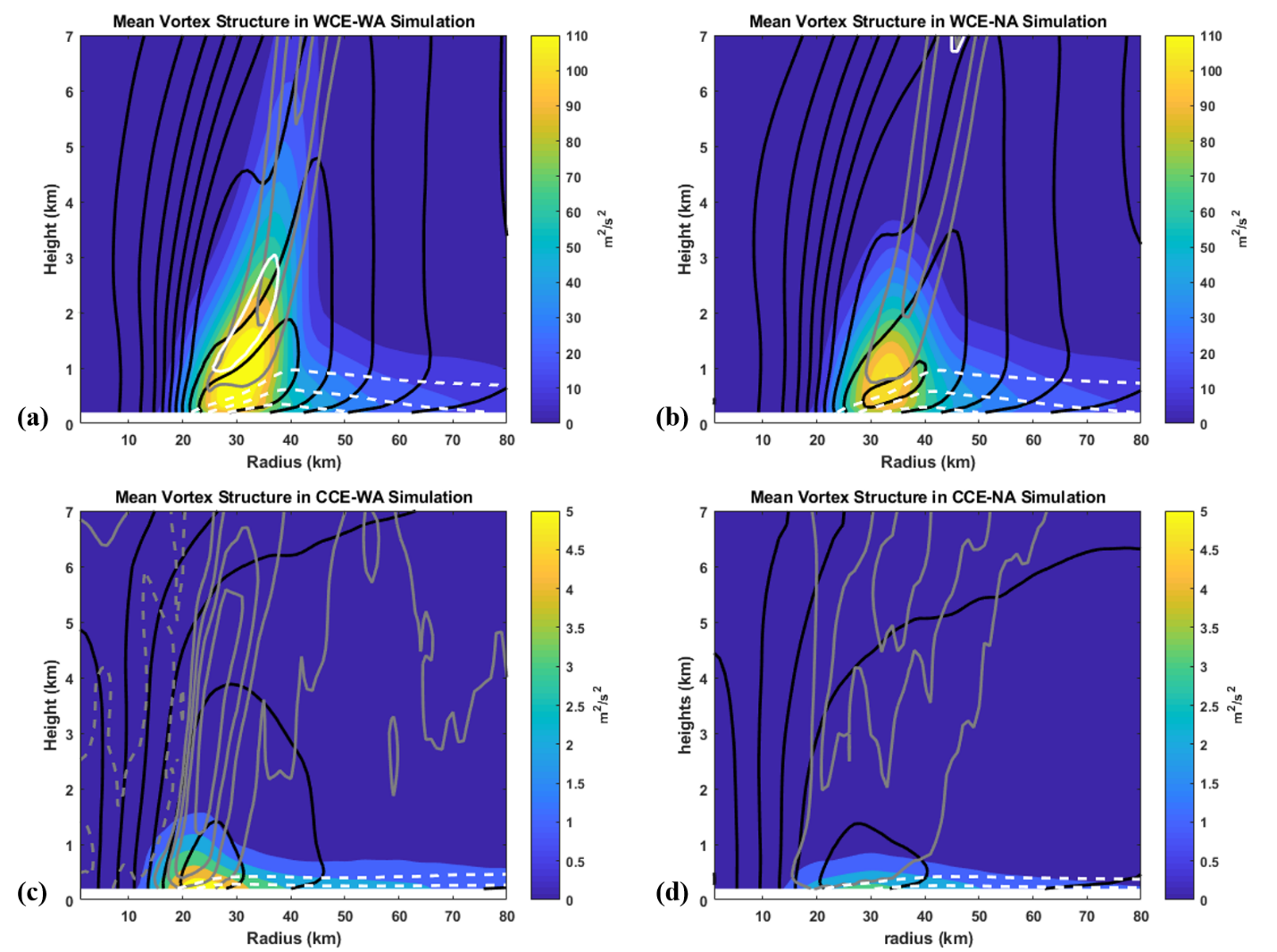 [Speaker Notes: In (a) and (b) the contour interval is 10 m2 s-2 for TKE, 10 m s-1 for tangential wind, 5 m s-1 for radial wind and 2 m s-1 for vertical velocity. In (c) and (d) the contour interval is 1 m2 s-2 for TKE, 5 m s-1 for tangential wind, 2 m s-1 for radial wind, and 0.1 m s-1 for vertical velocity.]
Mean Vortex Structure – Averaged Over Last 24 hours
No TKE advection
With TKE advection
Maximum TKE is slightly larger when TKE advection is included

Largest difference in the TKE is in the eyewall (above 3 km) – much larger vertical extent when TKE is included. 

No difference in TKE in the inflow layer

Similar wind field distribution
Shading is TKE

Black lines are tangential wind

Gray lines are vertical velocity (solid = positive; dashed = negative)

White lines are radial wind (dashed= inflow, solid =outflow)
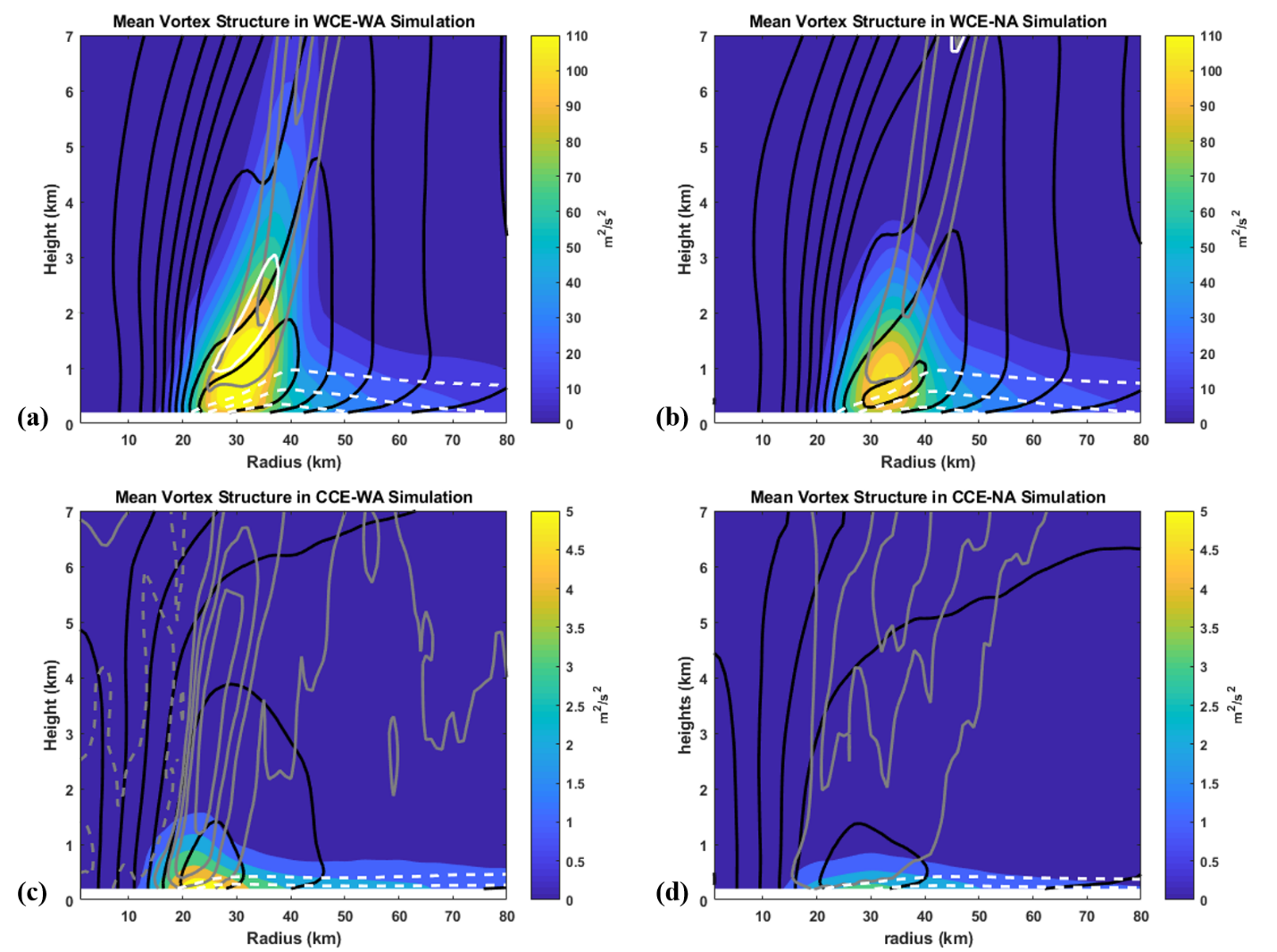 [Speaker Notes: In (a) and (b) the contour interval is 10 m2 s-2 for TKE, 10 m s-1 for tangential wind, 5 m s-1 for radial wind and 2 m s-1 for vertical velocity. In (c) and (d) the contour interval is 1 m2 s-2 for TKE, 5 m s-1 for tangential wind, 2 m s-1 for radial wind, and 0.1 m s-1 for vertical velocity.]
Mean Vortex Structure – Averaged Over Last 24 hours
No TKE advection
With TKE advection
Maximum TKE is slightly larger when TKE advection is included

Largest difference in the TKE is in the eyewall – much larger vertical extent when TKE is included. 

No difference in TKE in the inflow layer

Similar wind field distribution
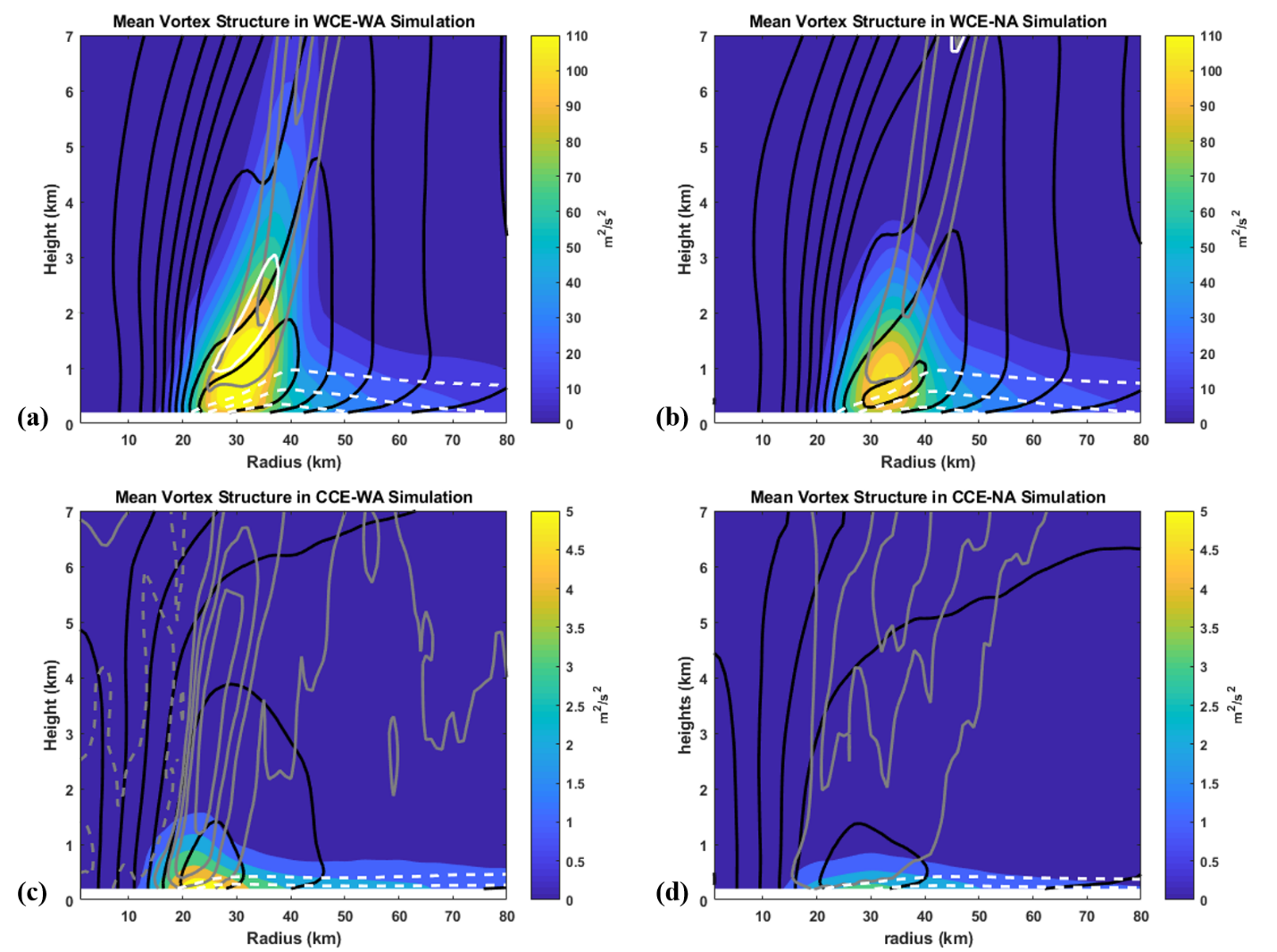 Shading is TKE

Black lines are tangential wind

Gray lines are vertical velocity (solid = positive; dashed = negative)

White lines are radial wind (dashed= inflow, solid =outflow)
[Speaker Notes: In (a) and (b) the contour interval is 10 m2 s-2 for TKE, 10 m s-1 for tangential wind, 5 m s-1 for radial wind and 2 m s-1 for vertical velocity. In (c) and (d) the contour interval is 1 m2 s-2 for TKE, 5 m s-1 for tangential wind, 2 m s-1 for radial wind, and 0.1 m s-1 for vertical velocity.]
TKE Budget – Averaged Over Last 24 hours
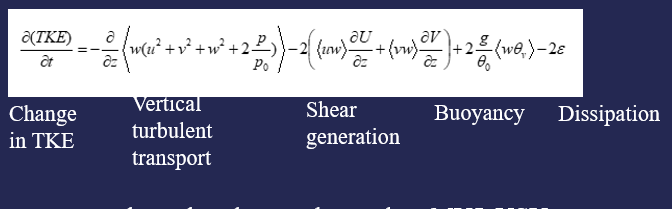 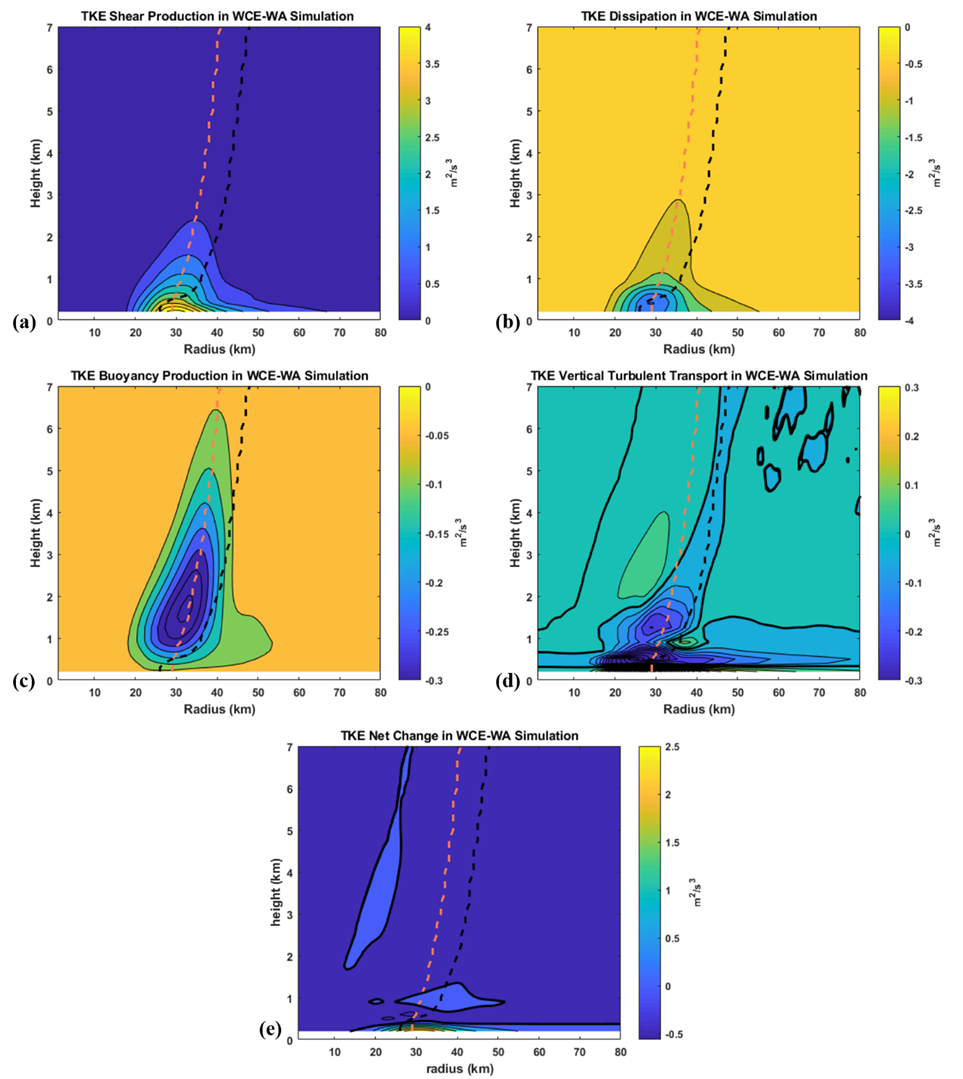 Warm ocean – with TKE advection 

Black dashed line –RMW
Orange dashed line- maximum TKE axis

Note the colorbars are an order of magnitude different between the top and bottom plots
shear
dissipation
buoyancy
Vertical transport
TKE Budget – Averaged Over Last 24 hours
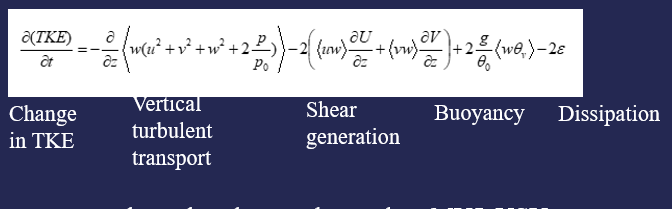 Shear generation and dissipation are an order of magnitude larger than the other terms
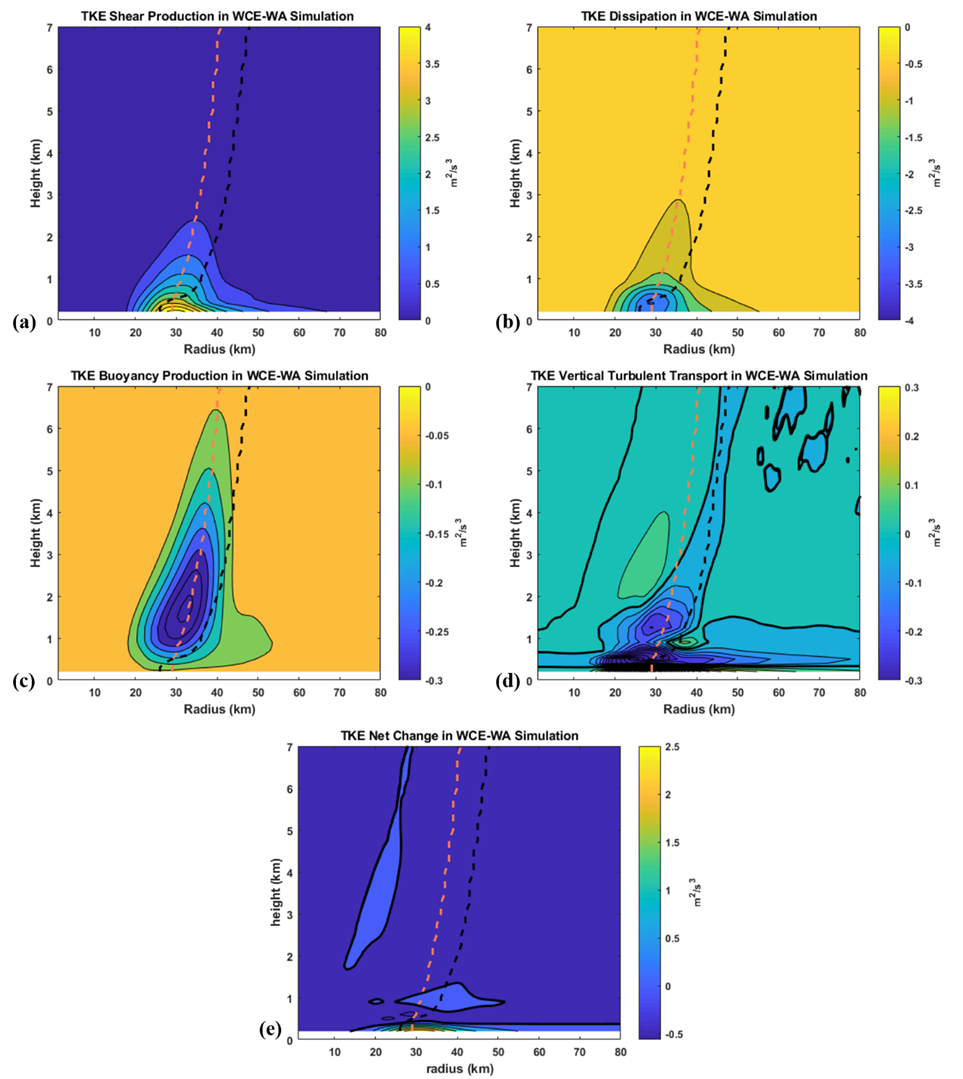 Warm ocean – with TKE advection 

Black dashed line –RMW
Orange dashed line- maximum TKE axis

Note the colorbars are an order of magnitude different between the top and bottom plots
shear
dissipation
buoyancy
Vertical transport
[Speaker Notes: In (a) and (b) the contour interval is 10 m2 s-2 for TKE, 10 m s-1 for tangential wind, 5 m s-1 for radial wind and 2 m s-1 for vertical velocity. In (c) and (d) the contour interval is 1 m2 s-2 for TKE, 5 m s-1 for tangential wind, 2 m s-1 for radial wind, and 0.1 m s-1 for vertical velocity.]
TKE Budget – Averaged Over Last 24 hours
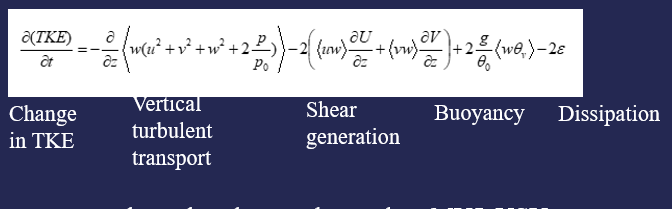 Shear generation and dissipation are an order of magnitude larger than the other terms

Buoyancy always destructs TKE advection
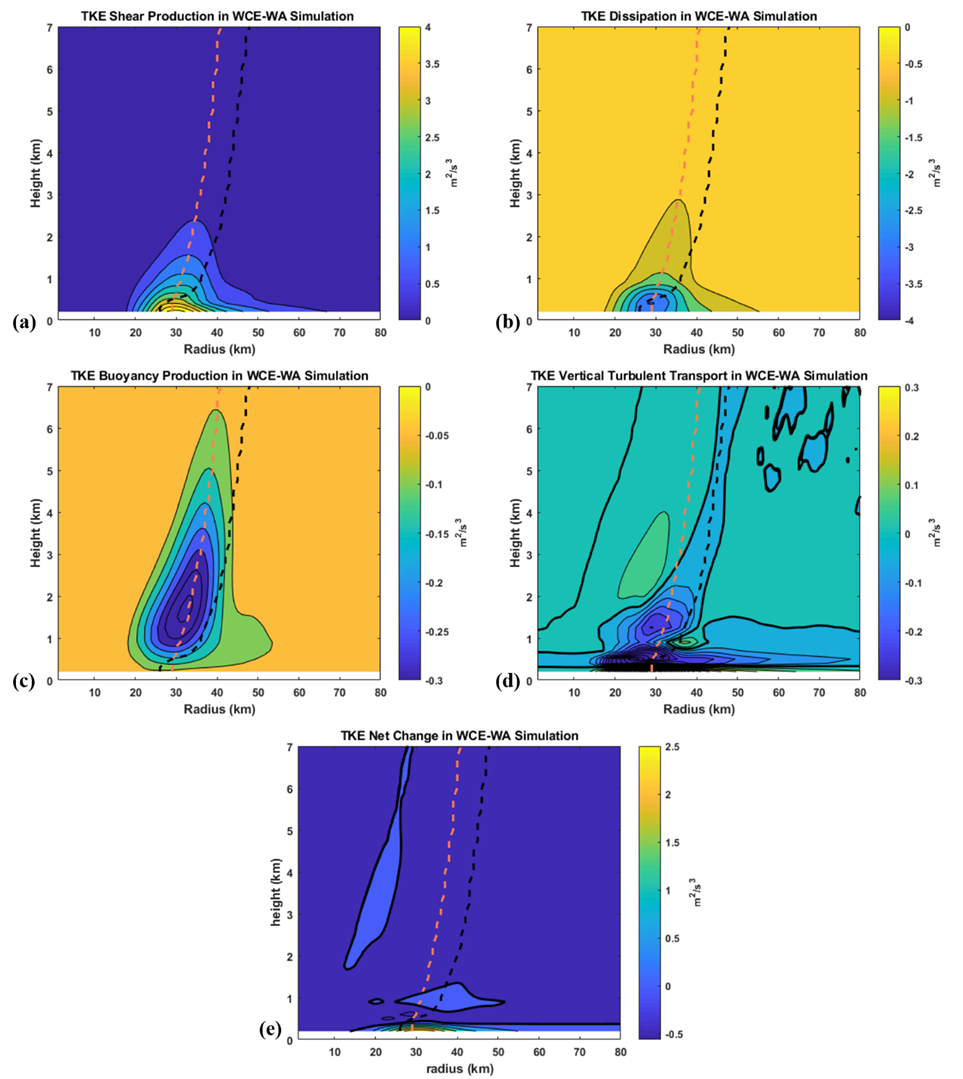 Warm ocean – with TKE advection 

Black dashed line –RMW
Orange dashed line- maximum TKE axis

Note the colorbars are an order of magnitude different between the top and bottom plots
shear
dissipation
buoyancy
Vertical transport
[Speaker Notes: In (a) and (b) the contour interval is 10 m2 s-2 for TKE, 10 m s-1 for tangential wind, 5 m s-1 for radial wind and 2 m s-1 for vertical velocity. In (c) and (d) the contour interval is 1 m2 s-2 for TKE, 5 m s-1 for tangential wind, 2 m s-1 for radial wind, and 0.1 m s-1 for vertical velocity.]
TKE Budget– Averaged Over Last 24 hours
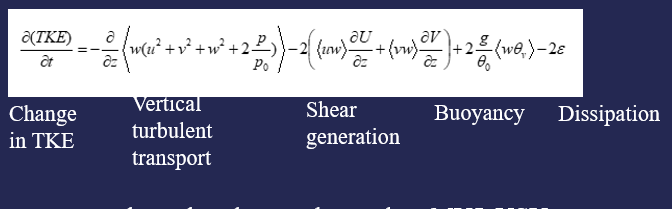 Shear generation and dissipation are an order of magnitude larger than the other terms

Buoyancy always destructs TKE advection

Vertical transport is positive below 500 m and negative below
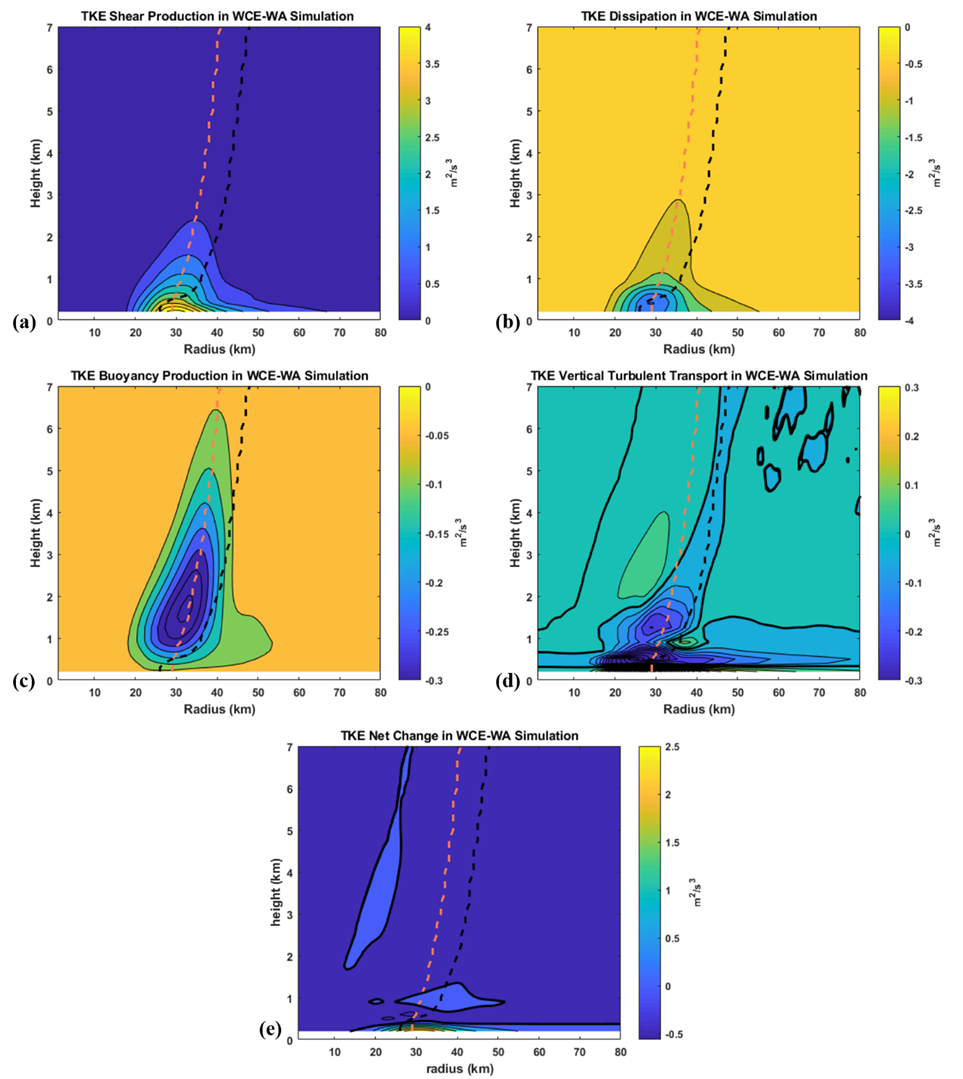 Warm ocean – with TKE advection 

Black dashed line –RMW
Orange dashed line- maximum TKE axis

Note the colorbars are an order of magnitude different between the top and bottom plots
shear
dissipation
buoyancy
Vertical transport
TKE Budget – Averaged Over Last 24 hours
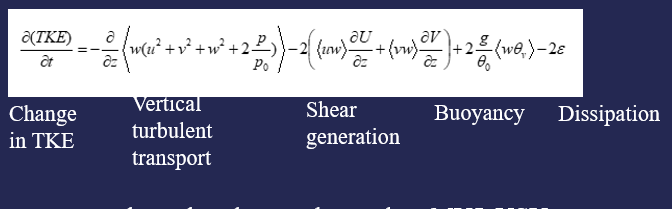 Shear generation and dissipation are an order of magnitude larger than the other terms

Buoyancy always destructs TKE advection

Vertical transport is positive below 500 m and negative below

Almost all terms are maximized along TKE axis
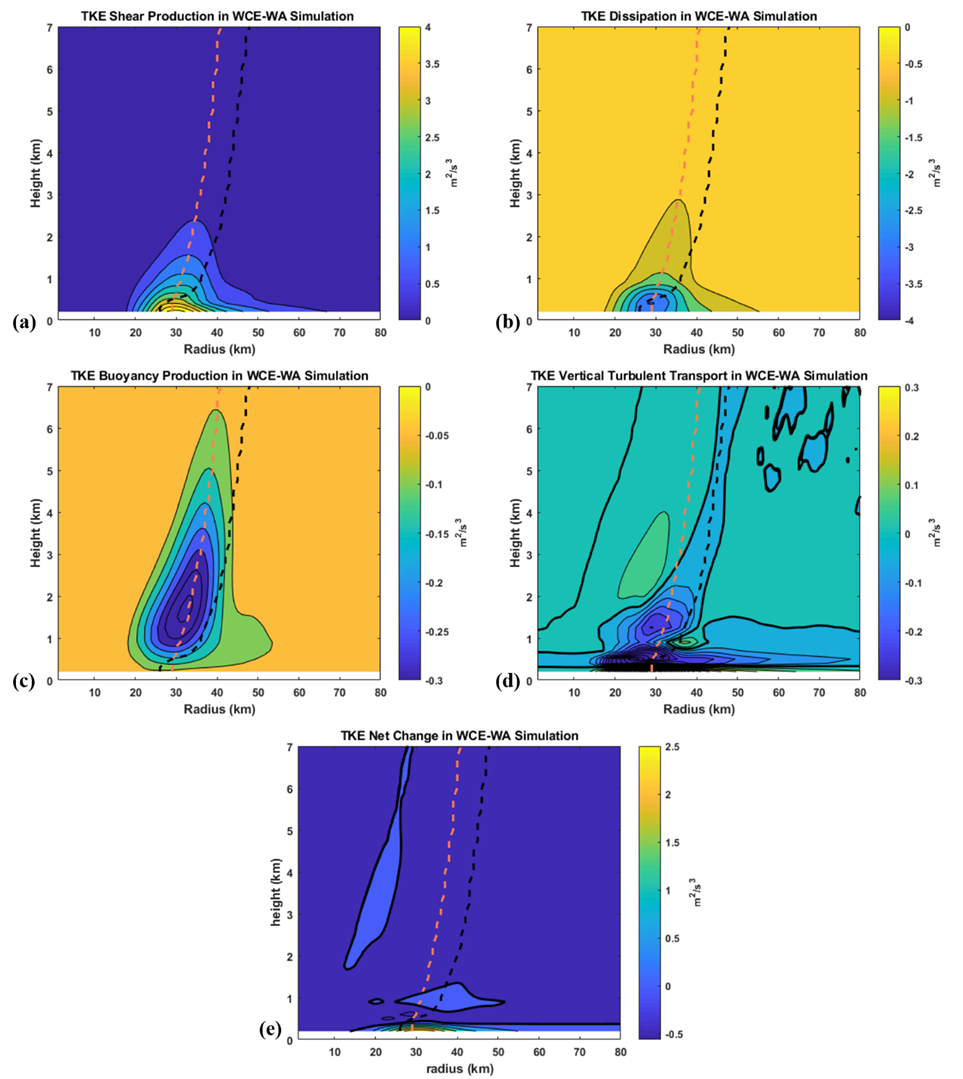 Warm ocean – with TKE advection 

Black dashed line –RMW
Orange dashed line- maximum TKE axis

Note the colorbars are an order of magnitude different between the top and bottom plots
shear
dissipation
buoyancy
Vertical transport
TKE Budget – Averaged Over Last 24 hours
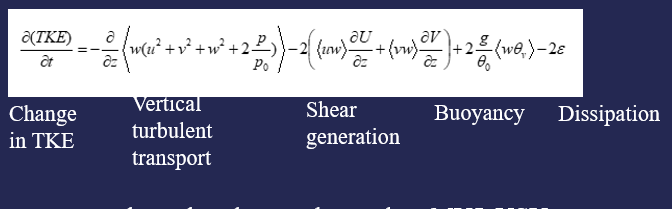 Warm ocean – with TKE advection 

Black dashed line –RMW
Orange dashed line- maximum TKE axis
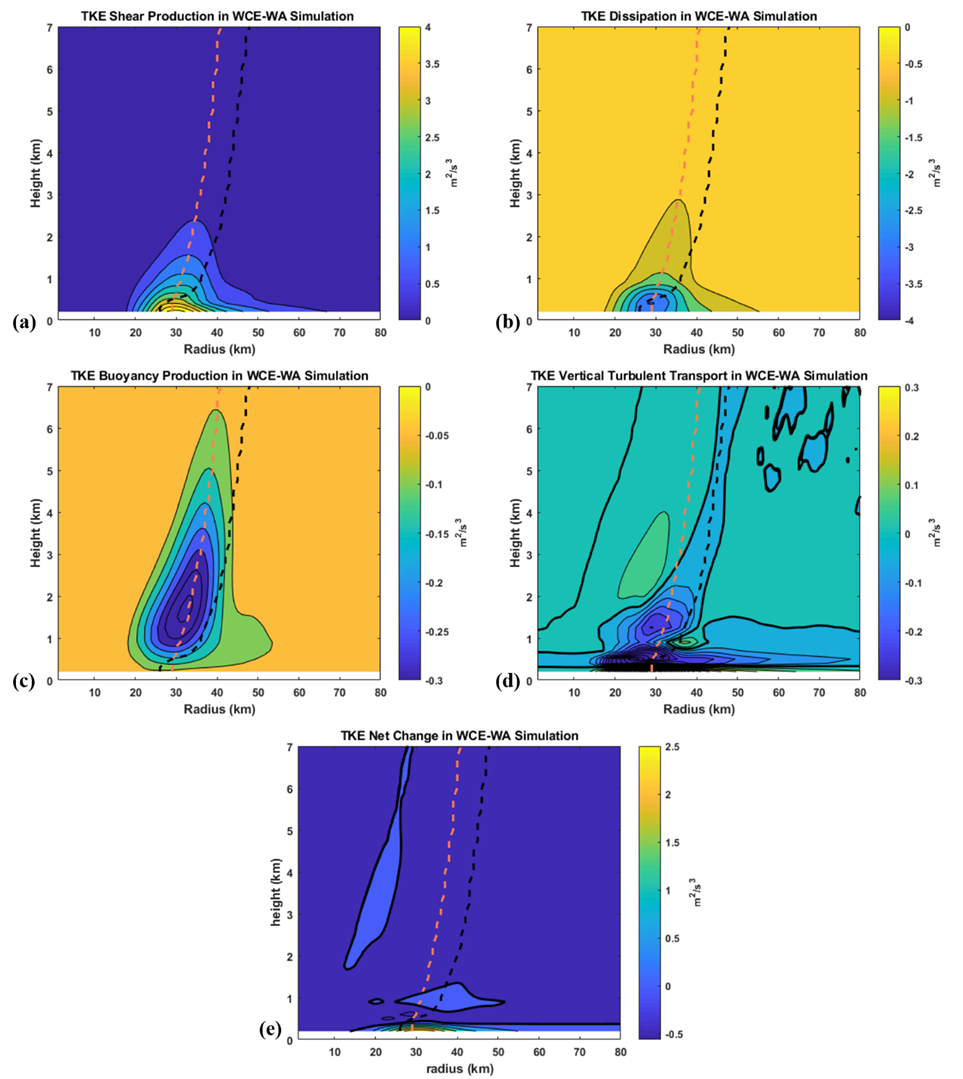 This is not the change in TKE from the model output, since that was not necessarily the sum of all the other terms (Joseph Olsen, personal communication)
TKE Budget – Averaged Over Last 24 hours
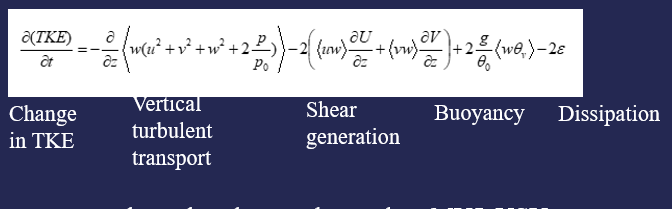 Warm ocean – with TKE advection 

Black dashed line –RMW
Orange dashed line- maximum TKE axis

This is not the change in TKE from the model output, since that was not necessarily the sum of all the other terms (Joseph Olsen, personal communication)
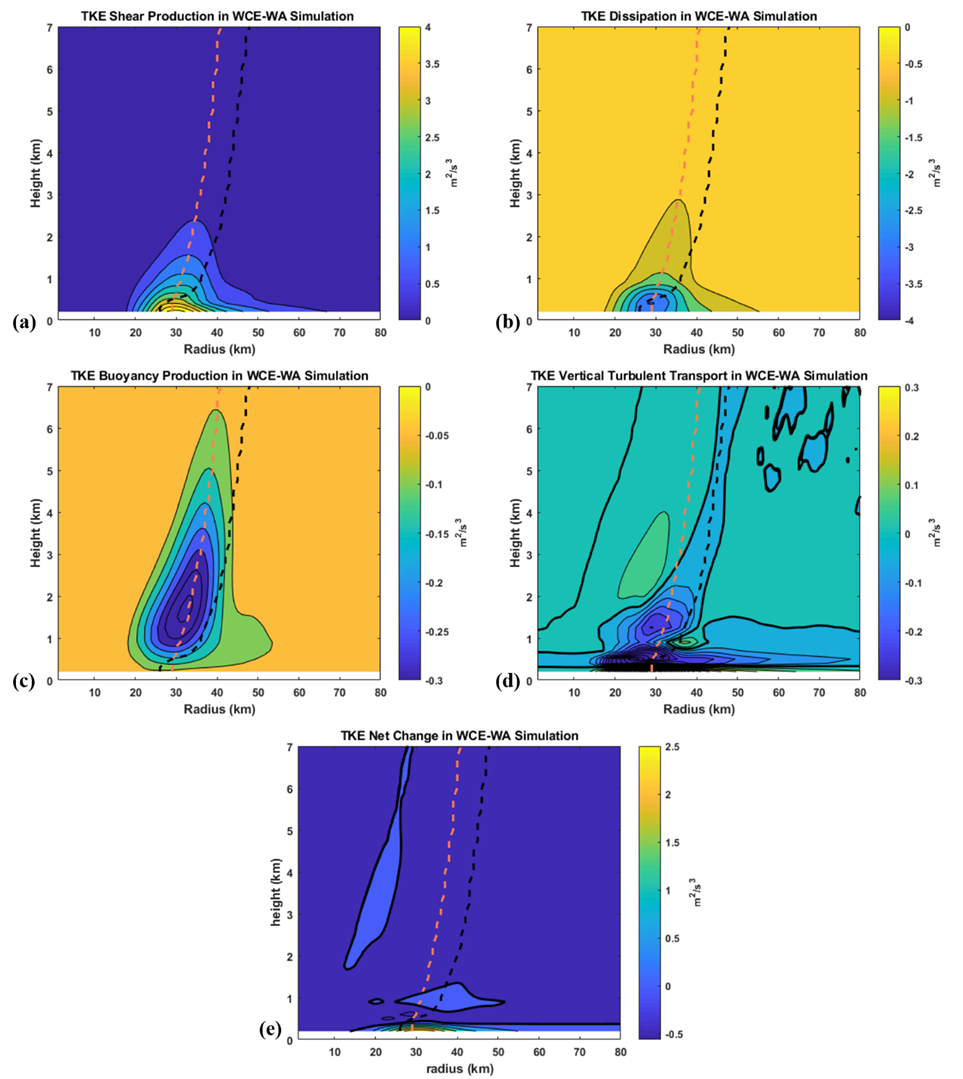 Positive TKE production below 700 m at all radii

Negative TKE production ~ 1 –km n the eyewall, and near negligible elsewhere
Eyewall TKE Budget
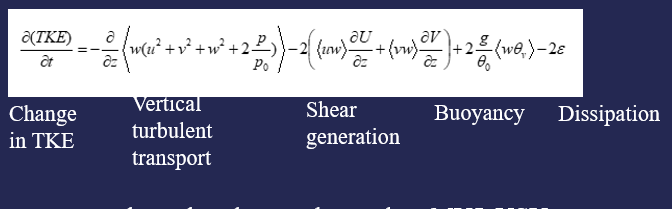 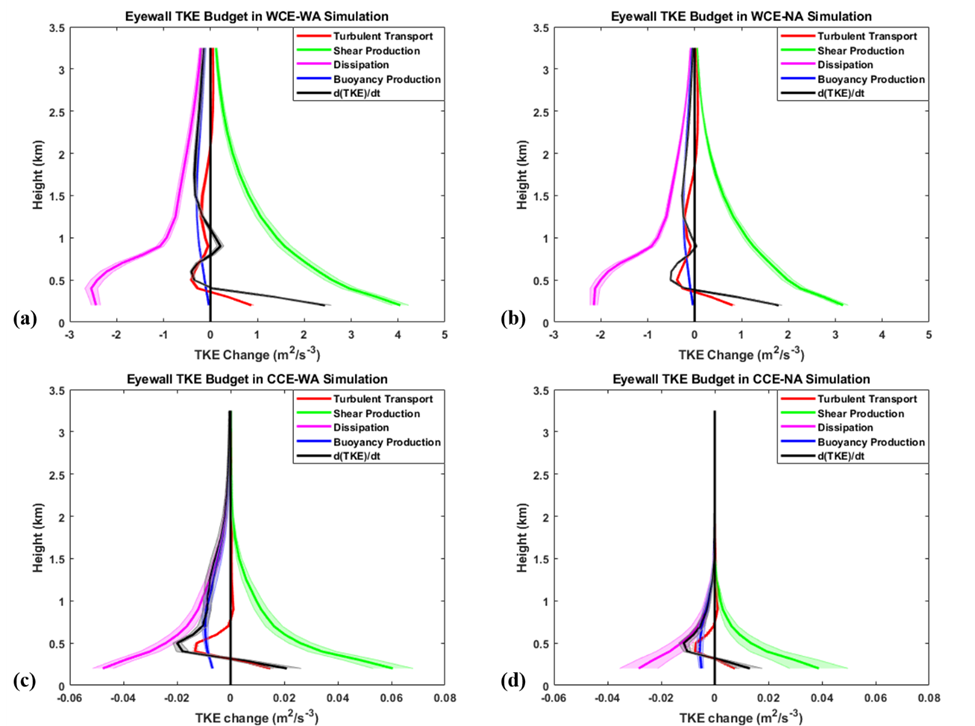 Mean + 2 standard errors (shaded) of each of the budget terms, centered on the 500 m RMW and averaged 5 km radially inward and outward
Eyewall TKE Budget
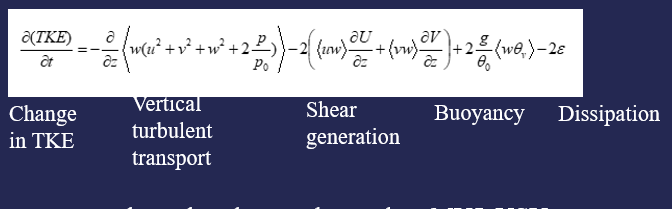 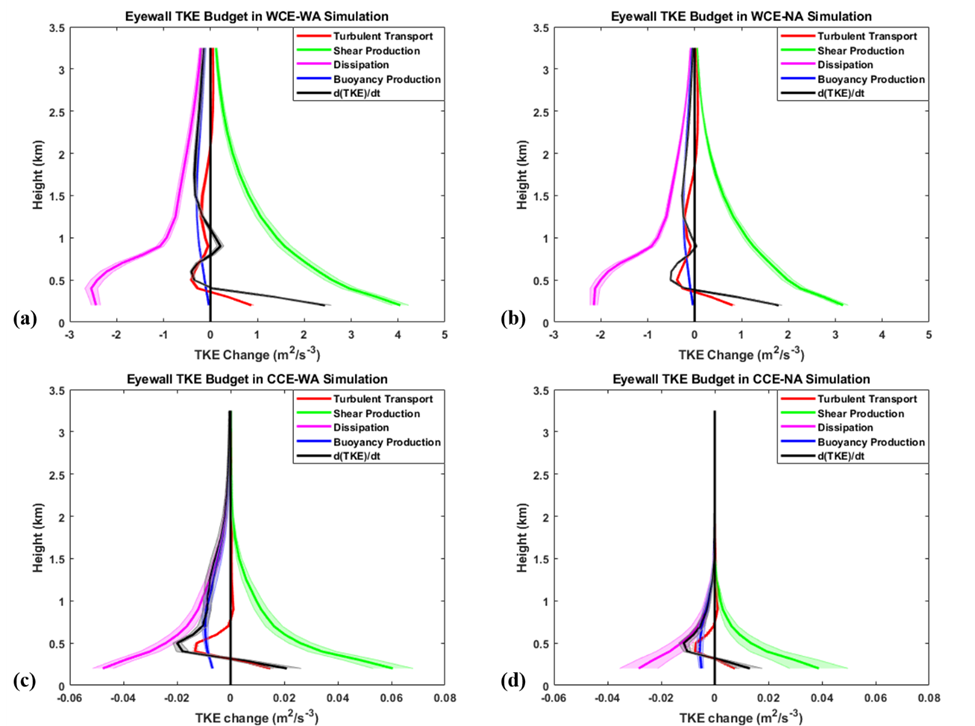 Mean + 2 standard errors (shaded) of each of the budget terms, centered on the 500 m RMW and averaged 5 km radially inward and outward
Positive TKE production below 500 m, and at ~ 1 km altitude.
Eyewall TKE Budget
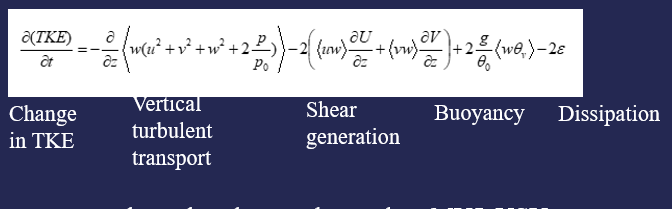 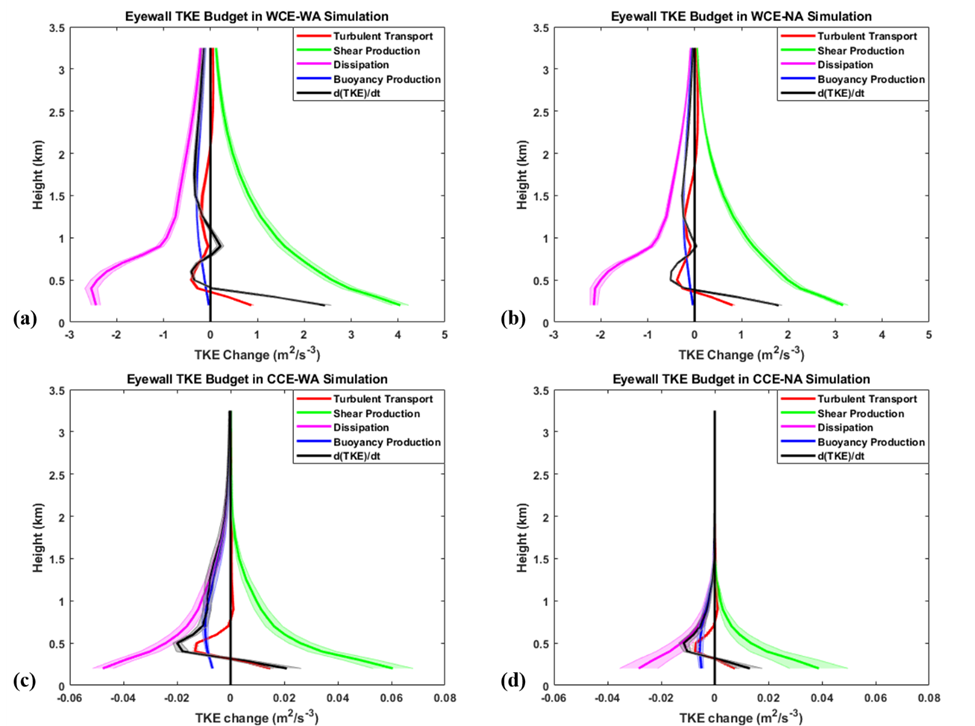 Mean + 2 standard errors (shaded) of each of the budget terms, centered on the 500 m RMW and averaged 5 km radially inward and outward
Positive TKE production below 500 m, and at ~ 1 km altitude. 

Variations in net TKE generation are mainly driven by (shear-dissipation) and vertical turbulent transport
TKE Budget with Radius
At 10-km away from the RMW, the net TKE generation decreased by ~ 25 percent
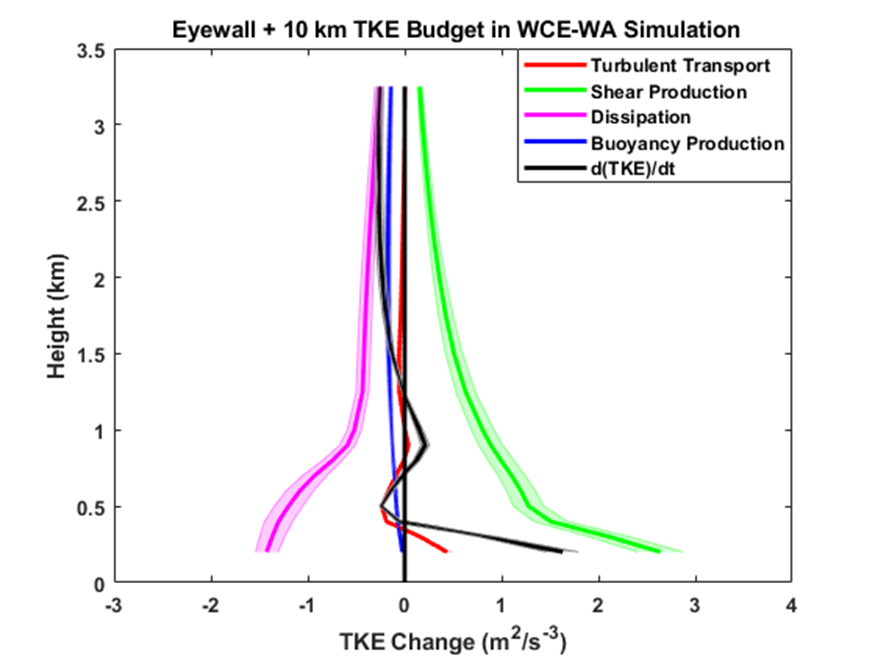 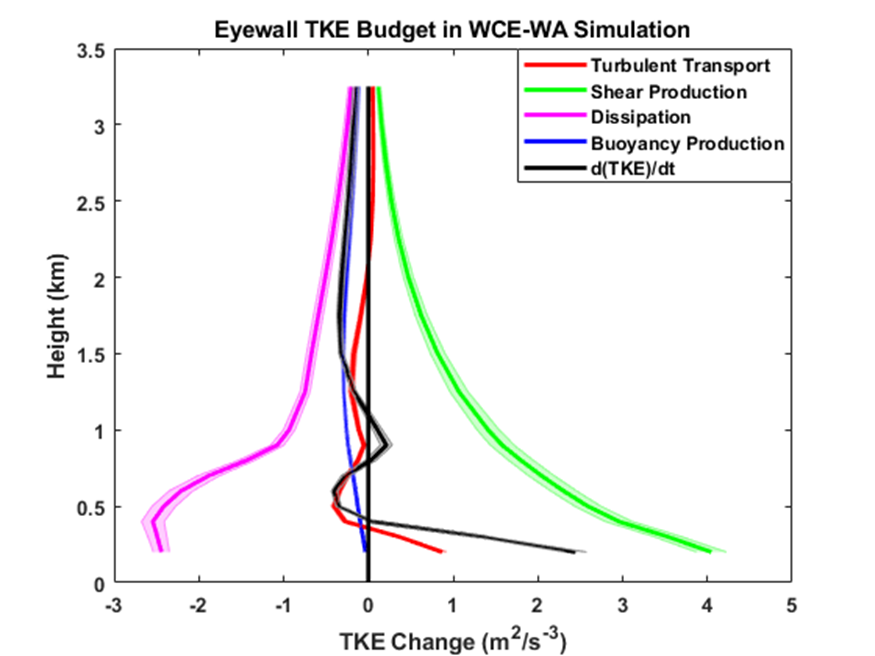 eyewall
eyewall+10 km
eyewall+50 km
eyewall+30 km
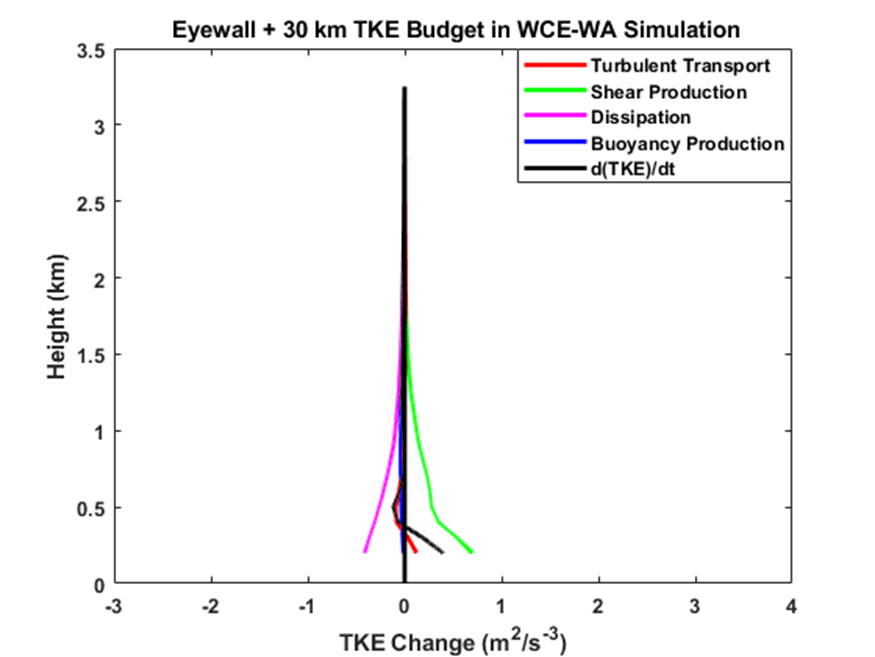 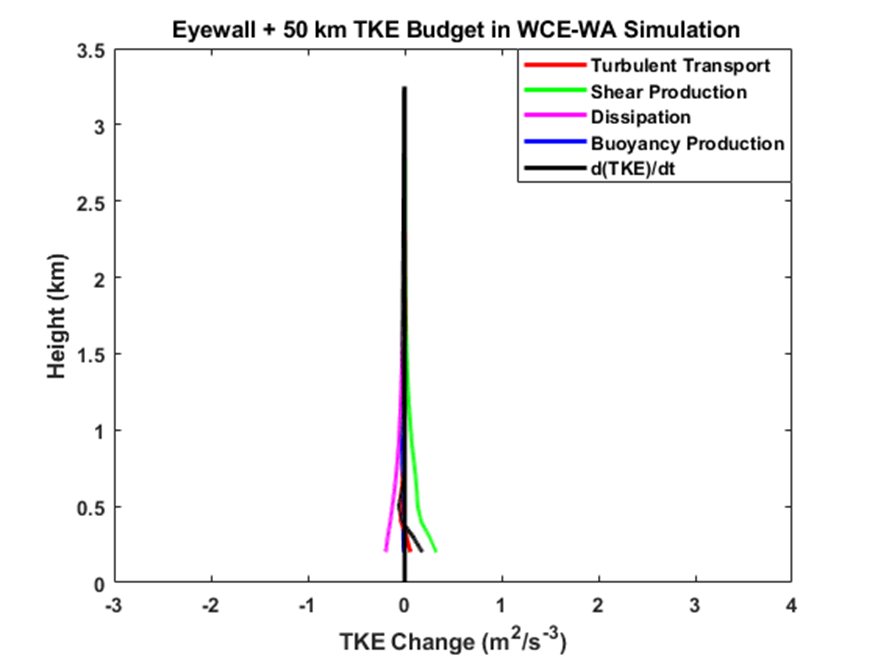 TKE Budget with Radius
At 10-km away from the RMW, the net TKE generation decreased by ~ 25 percent

At 30 and 50-km away from RMW, the terms continually decrease by ~ 50 %
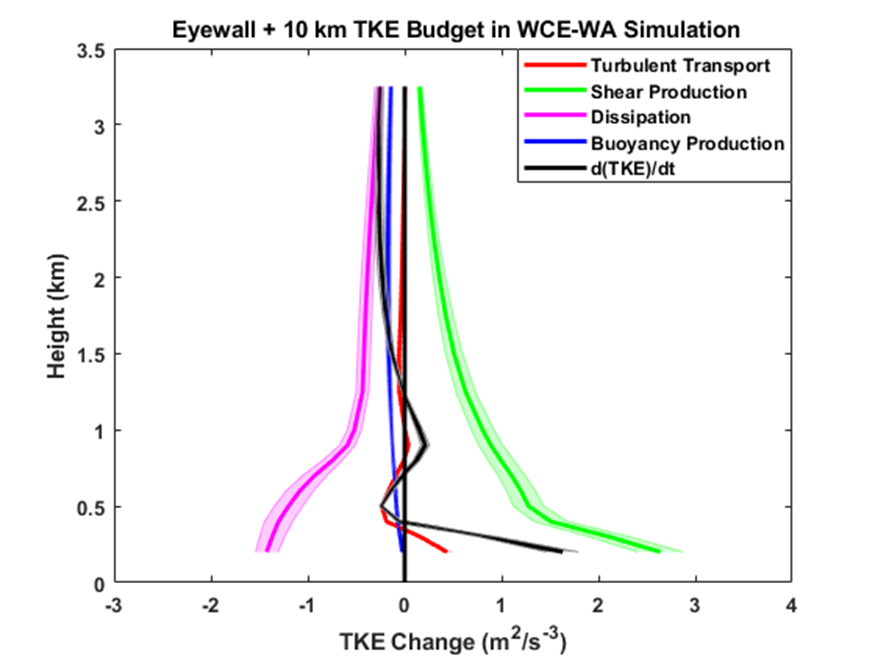 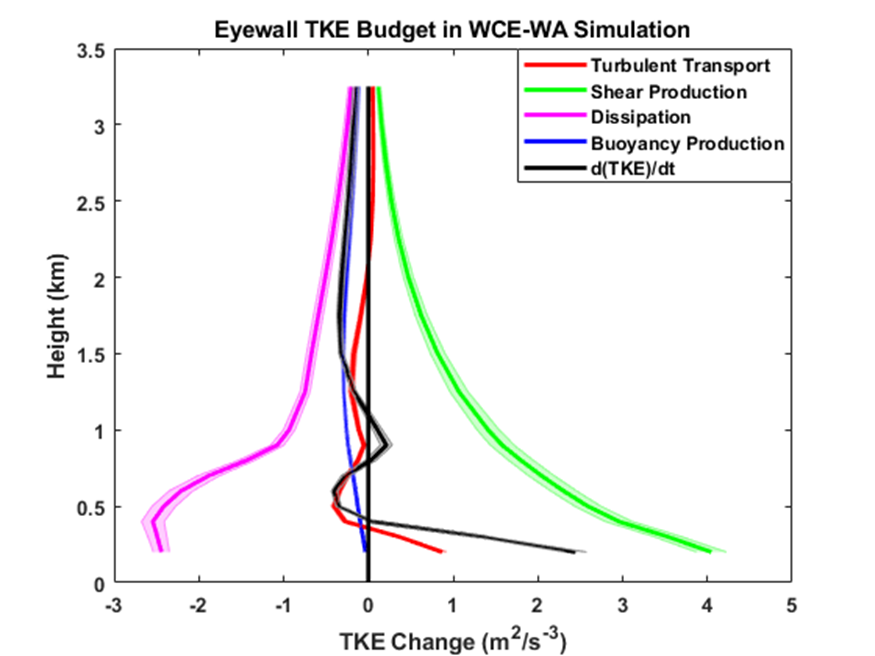 eyewall
eyewall+10 km
eyewall+50 km
eyewall+30 km
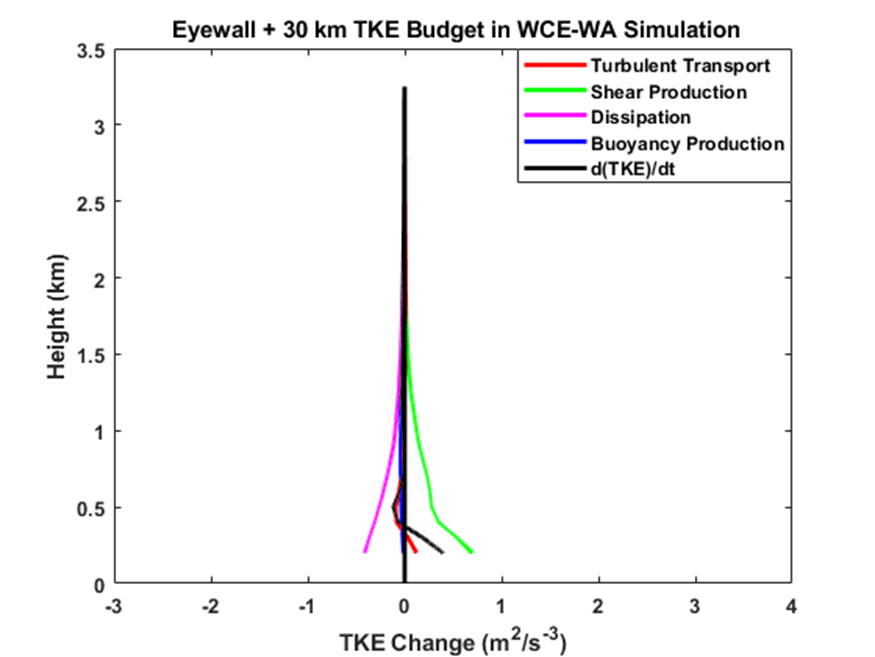 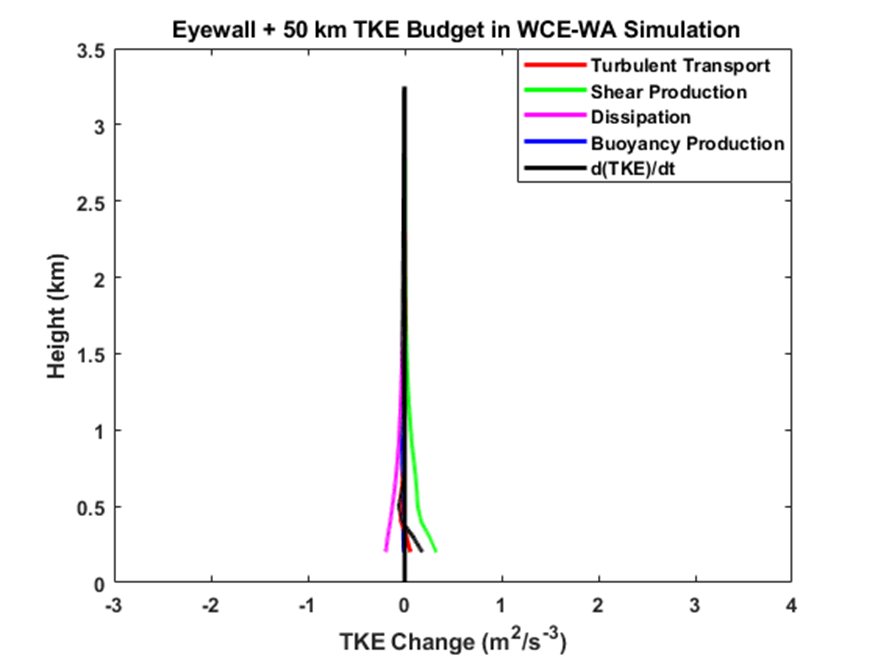 TKE Budget with Radius
At 10-km away from the RMW, the net TKE generation decreased by ~ 25 percent

At 30 and 50-km away from RMW, the terms continually decrease by ~ 50 %


Even so, the general relationships between the variables remain constant. – this was consistent in all the simulations
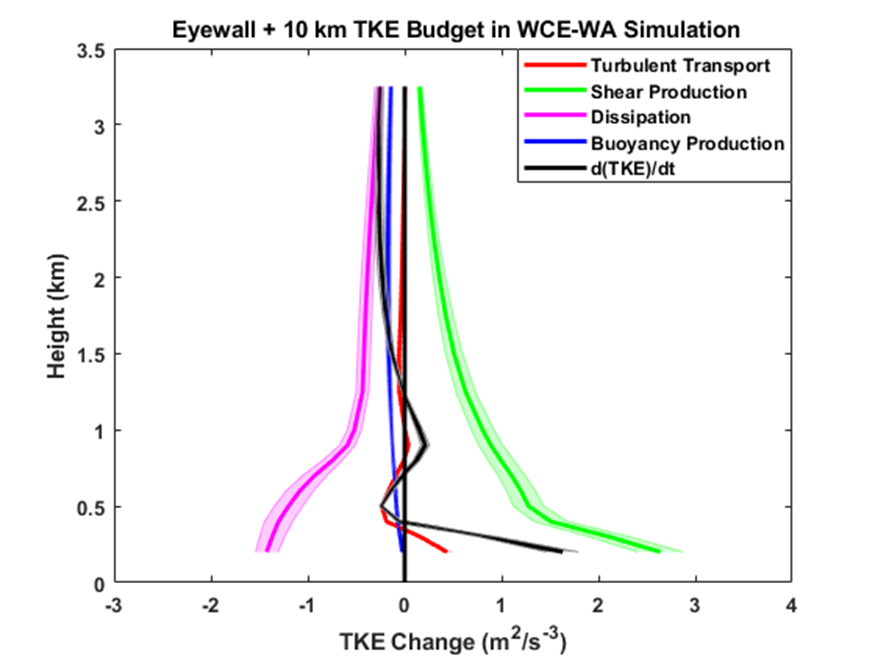 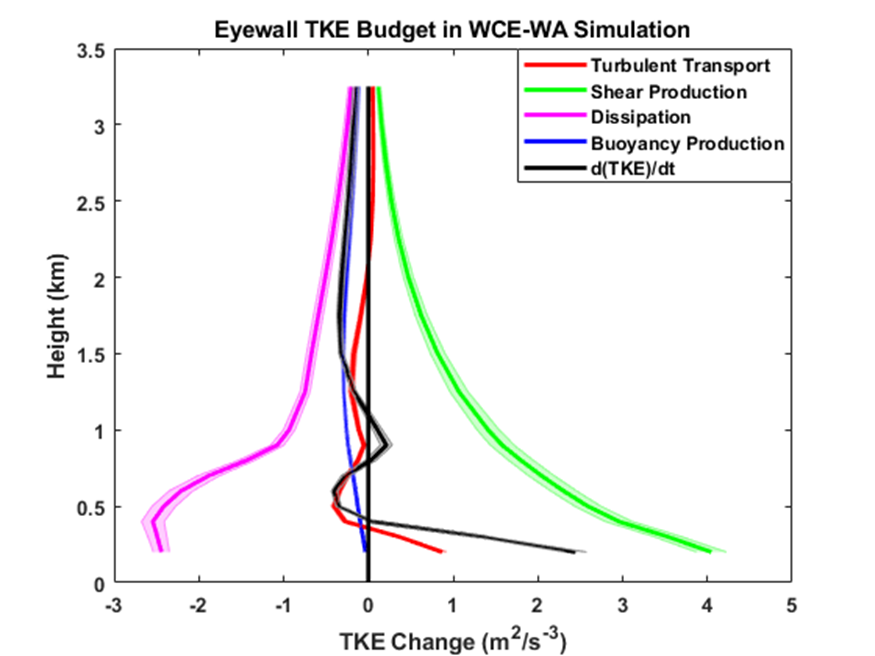 eyewall
eyewall+10 km
eyewall+50 km
eyewall+30 km
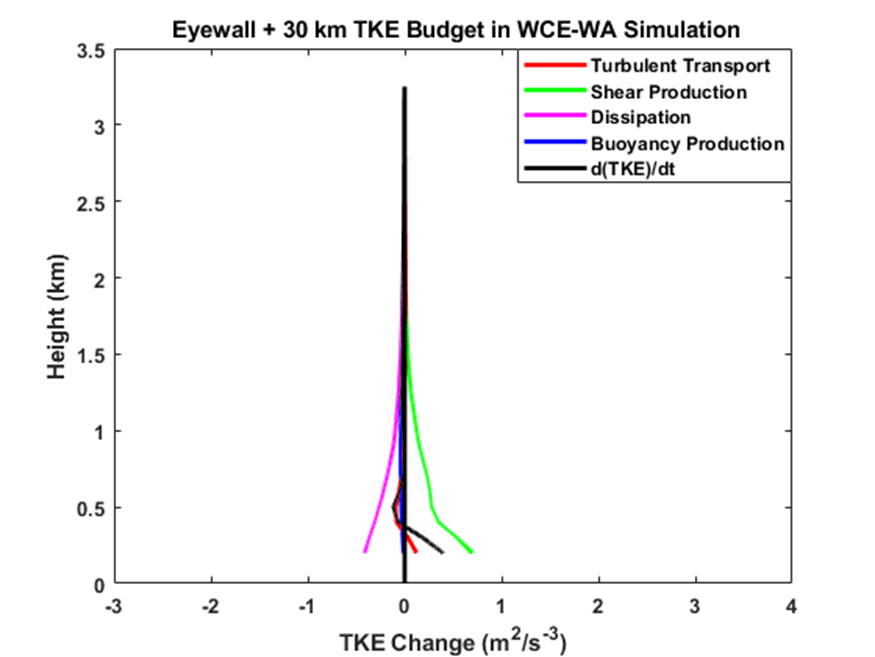 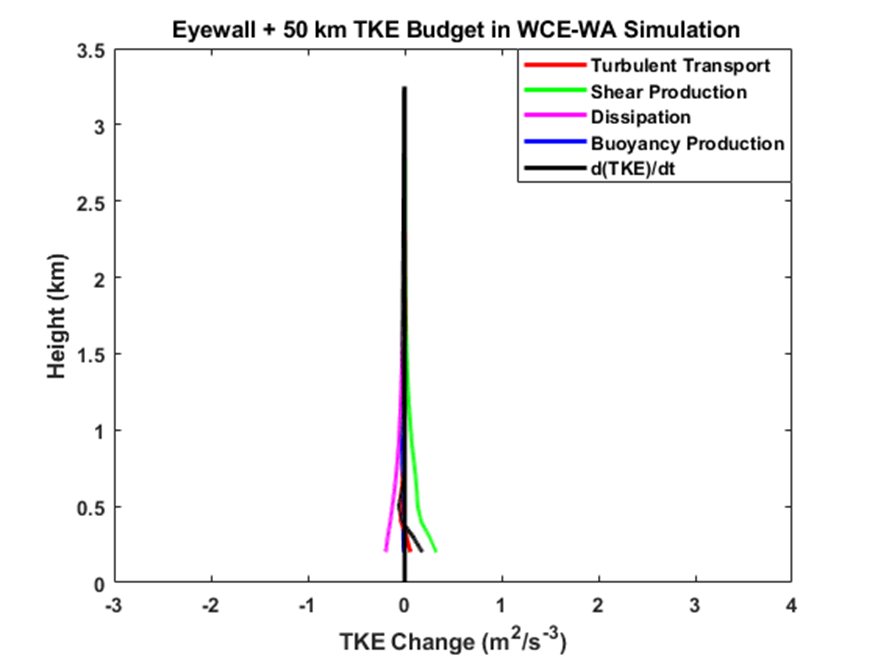 Summary
In the MYNN boundary layer parameterization
TKE advection affects the vertical distribution of TKE in the eyewall and the strength of the TC
No relationship to the wind field
Maximum TKE was ~ 700 m altitude in Category 5 simulations and ~ 400 m in Tropical Strom Simulations
TKE Budget
The shear and dissipation terms are an order of magnitude larger than the vertical turbulent transport and buoyancy term. 
Variations in net TKE production with height are related to vertical turbulent transport
The relative roles of the TKE budget terms are near-constant with radius. 
Implications/Future Work
Targeted turbulence observations using unmanned aircraft
The turbulence asymmetries are related to SST cooling/ affects height of maximum TKE
Other boundary layer schemes? TKE evolution of a specific phenomena (e.g. convection)?
Extra Slides
Composite TKE from Doppler radar in Lorsolo et al. (2010)
TKE Budget Using CBLAST data in Zhang et al. (2009)
TKE Budget in Zhu (2008) LES of Hurricane Ivan
Eyewall TKE Budget in all Simulations
TKE Budget for CCE-WA simulation
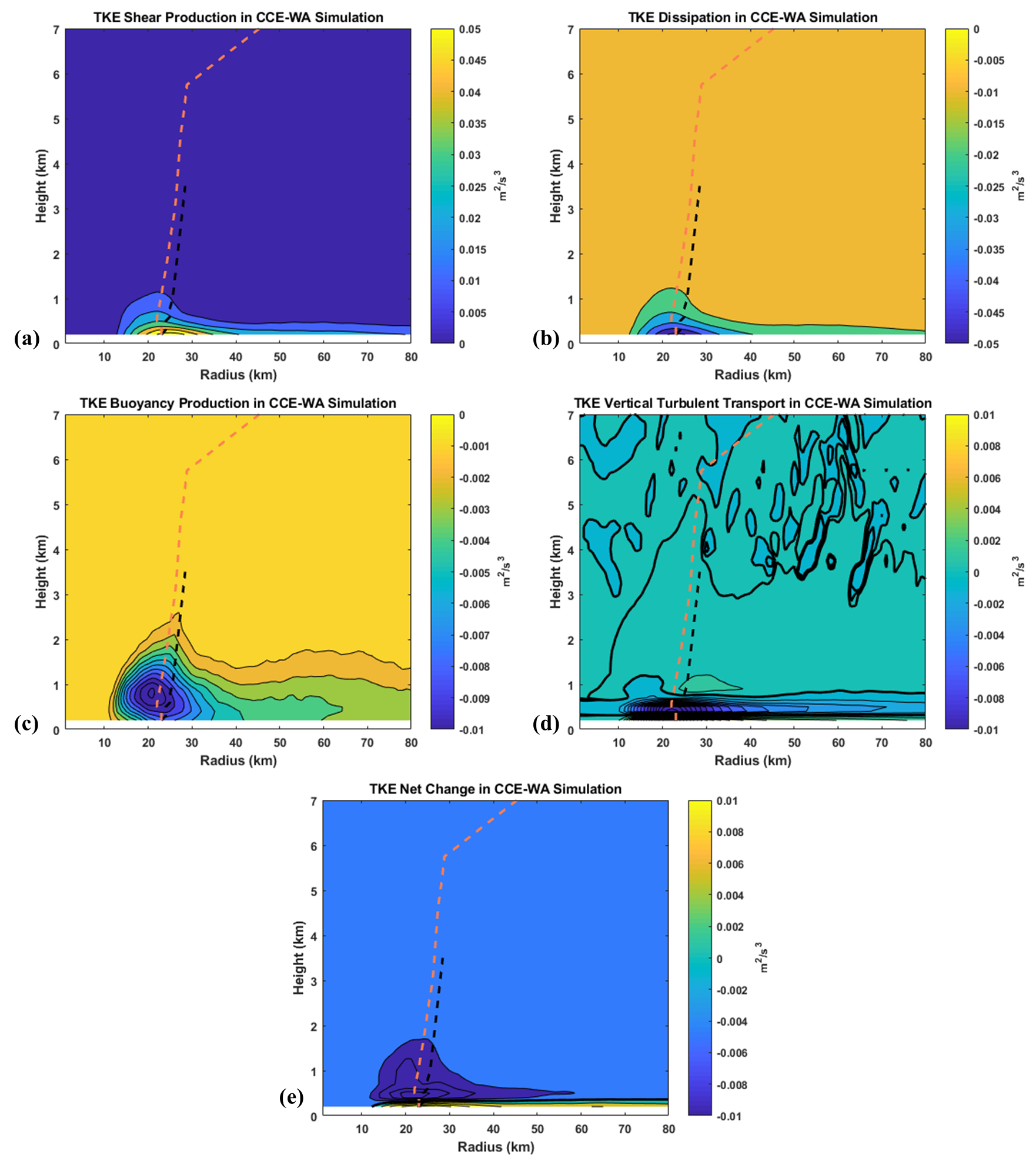 Thermal Differences Between Simulations
TKE By Quadrant